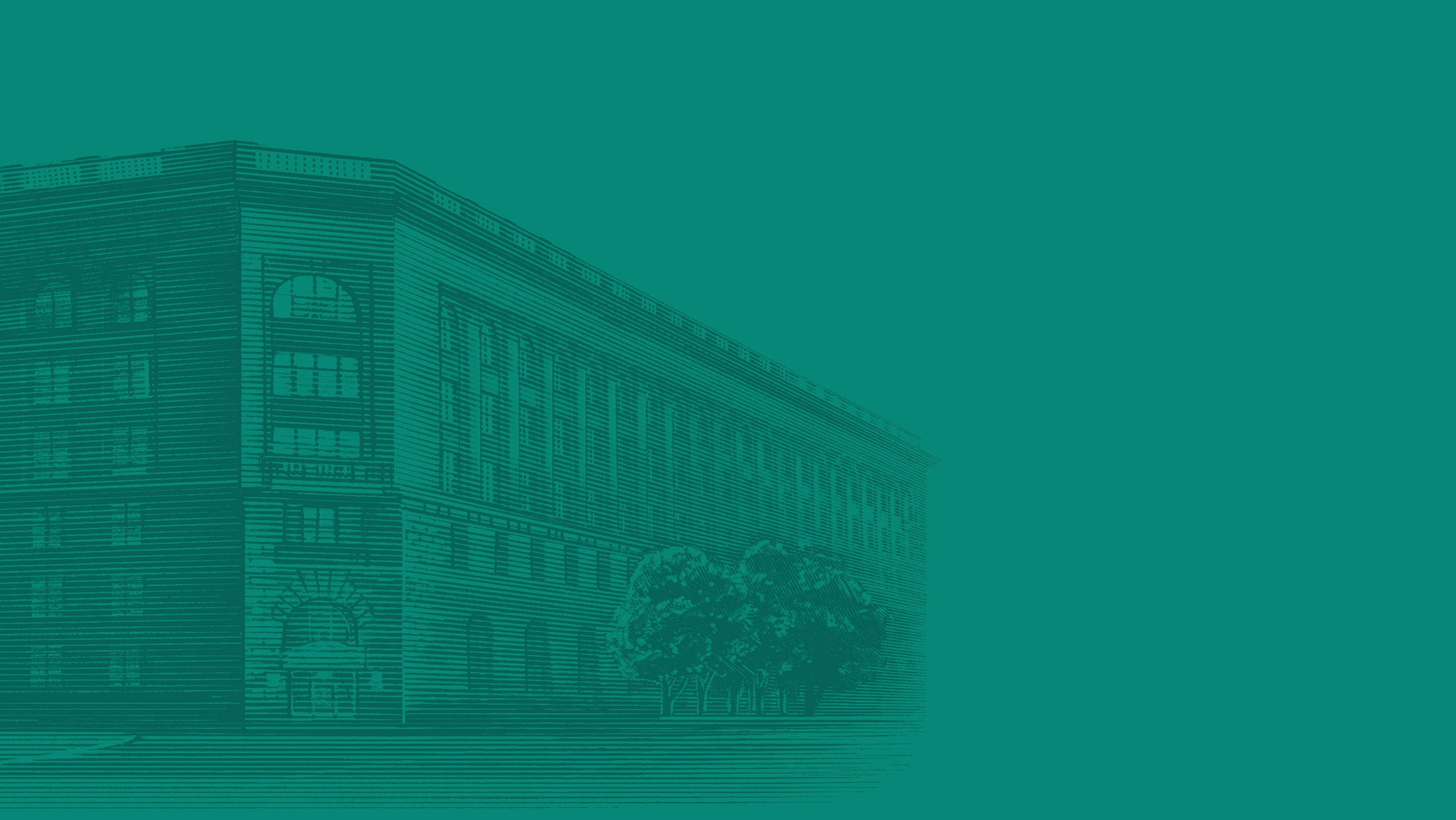 ВОЛГОГРАДСКИЙ ГОСУДАРСТВЕННЫЙ МЕДИЦИНСКИЙ УНИВЕРСИТЕТКАФЕДРА СТОМАТОЛОГИИ ДЕТСКОГО ВОЗРАСТА
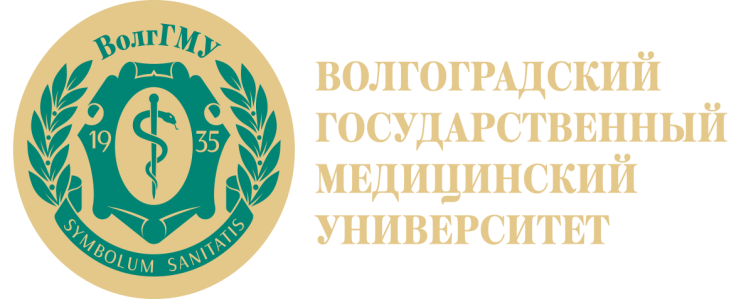 СОВРЕМЕННЫЕ МЕТОДЫ ЛЕЧЕНИЯ ПЕРЕЛОМОВ ВЕРХНЕЙ ЧЕЛЮСТИ В ДЕТСКОМ ВОЗРАСТЕ

ВОЛГОГРАД
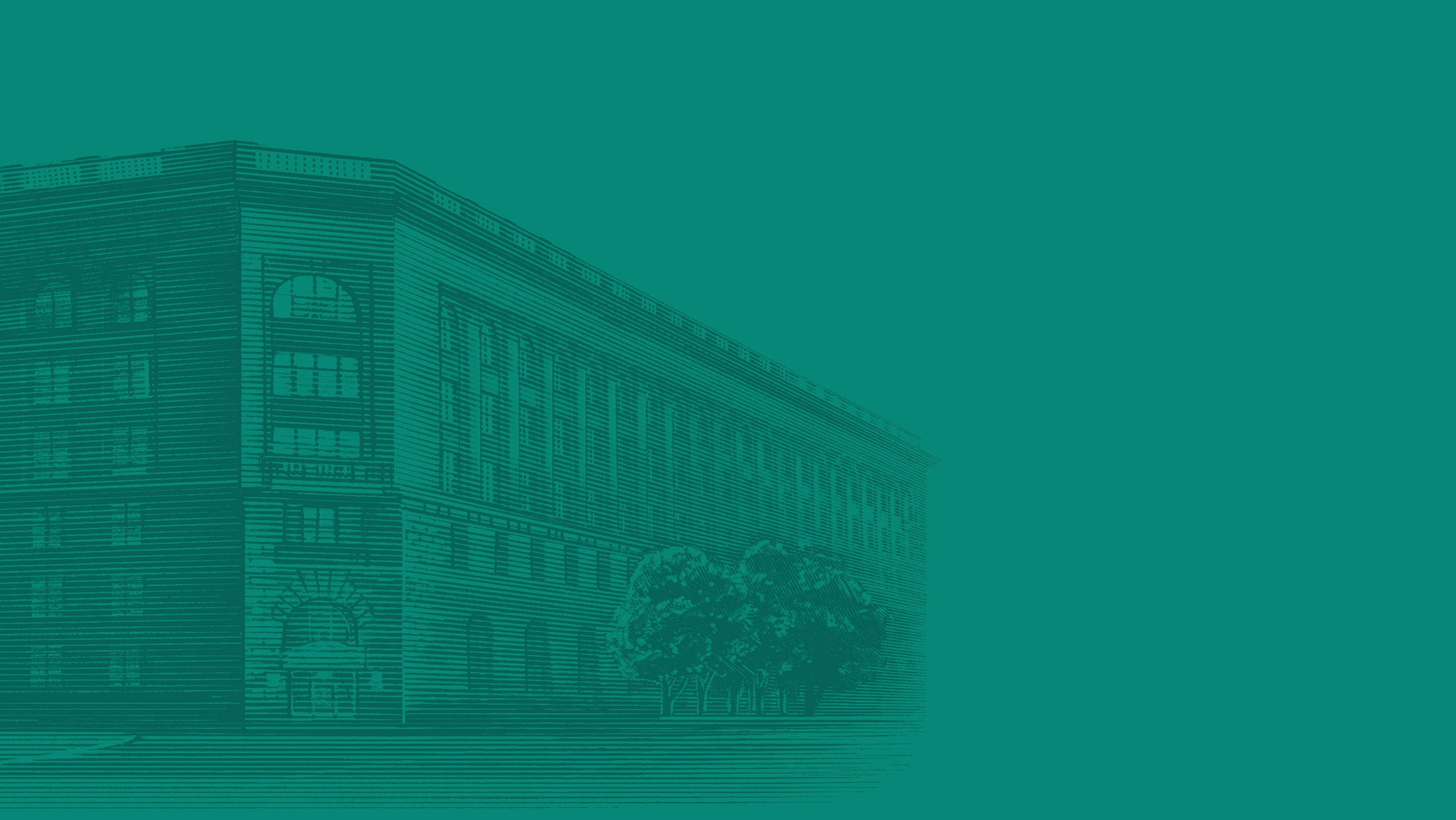 АНАТОМИЯ ВЕРХНЕЙ ЧЕЛЮСТИ
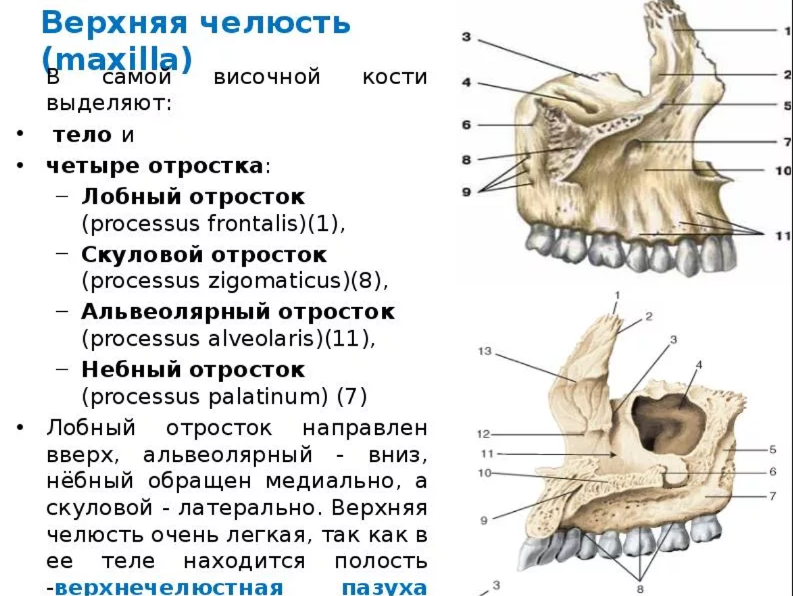 ВЕРХНЯЯ ЧЕЛЮСТЬ УЧАСТВУЕТ В ОБРАЗОВАНИИ СТЕНОК :
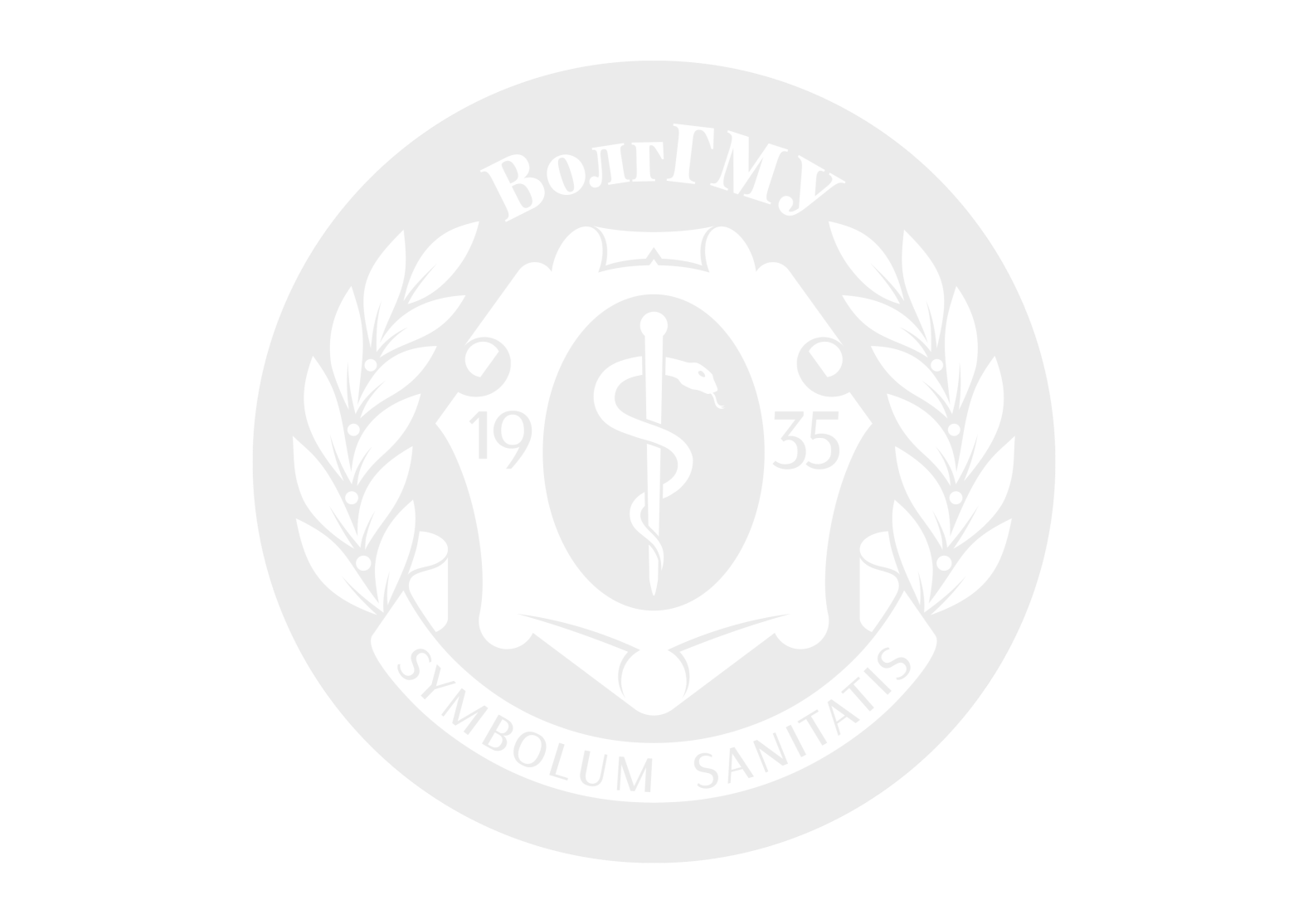 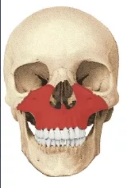 - ГЛАЗНИЦЫ
- ПОЛОСТИ НОСА 
- ПОЛОСТИ РТА
- ПОДВИСОЧНОЙ ЯМКИ
- КРЫЛОВИДНО – НЕБНОЙ ЯМКИ
ПЕРЕЛОМЫ ВЕРХНЕЙ ЧЕЛЮСТИ ПО ЛЕ ФОР
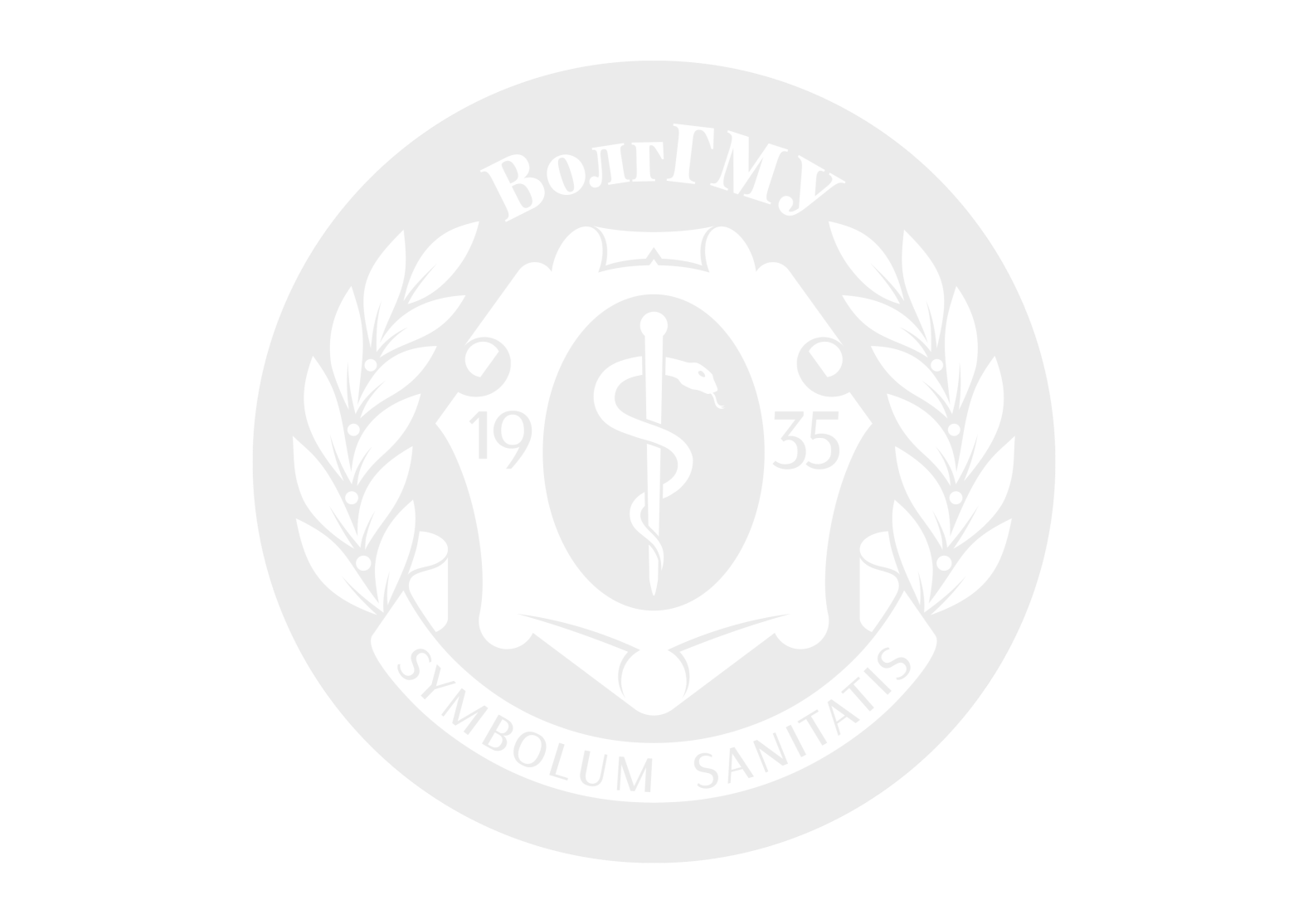 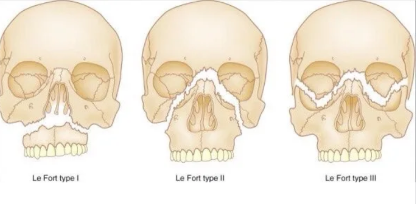 ПЕРЕЛОМ ВЕРХНЕЙ ЧЕЛЮСТИ ПО ЛЕ ФОР I
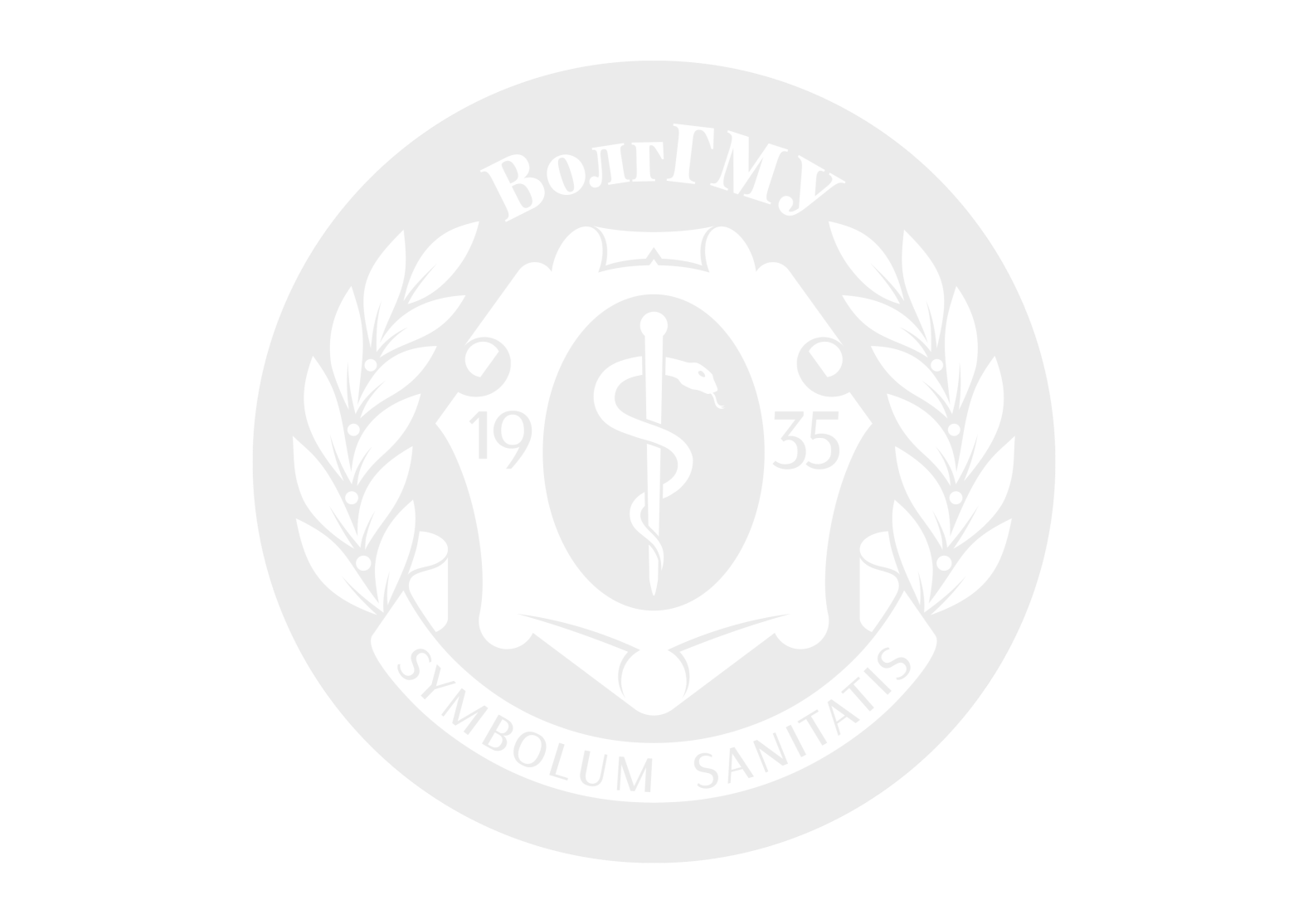 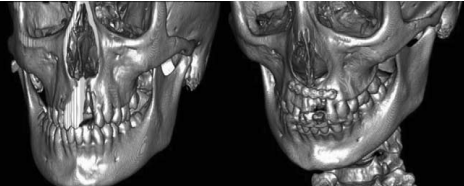 ПЕРЕЛОМЫ ВЕРХНЕЙ ЧЕЛЮСТИ ПО ЛЕ ФОР II
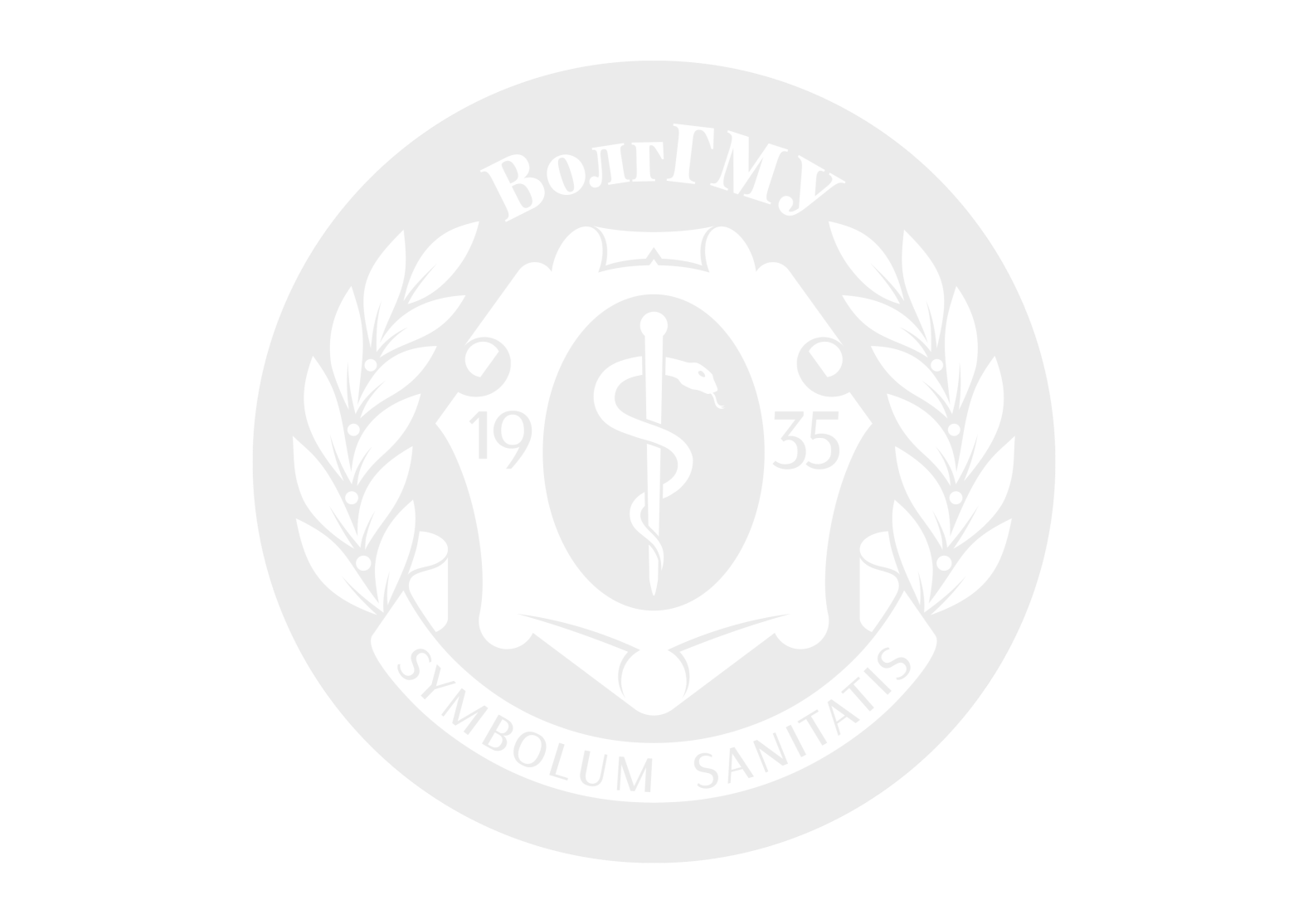 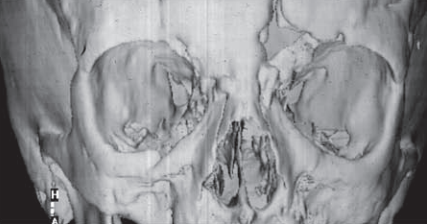 ПЕРЕЛОМЫ ВЕРХНЕЙ ЧЕЛЮСТИ ПО ЛЕ ФОР III
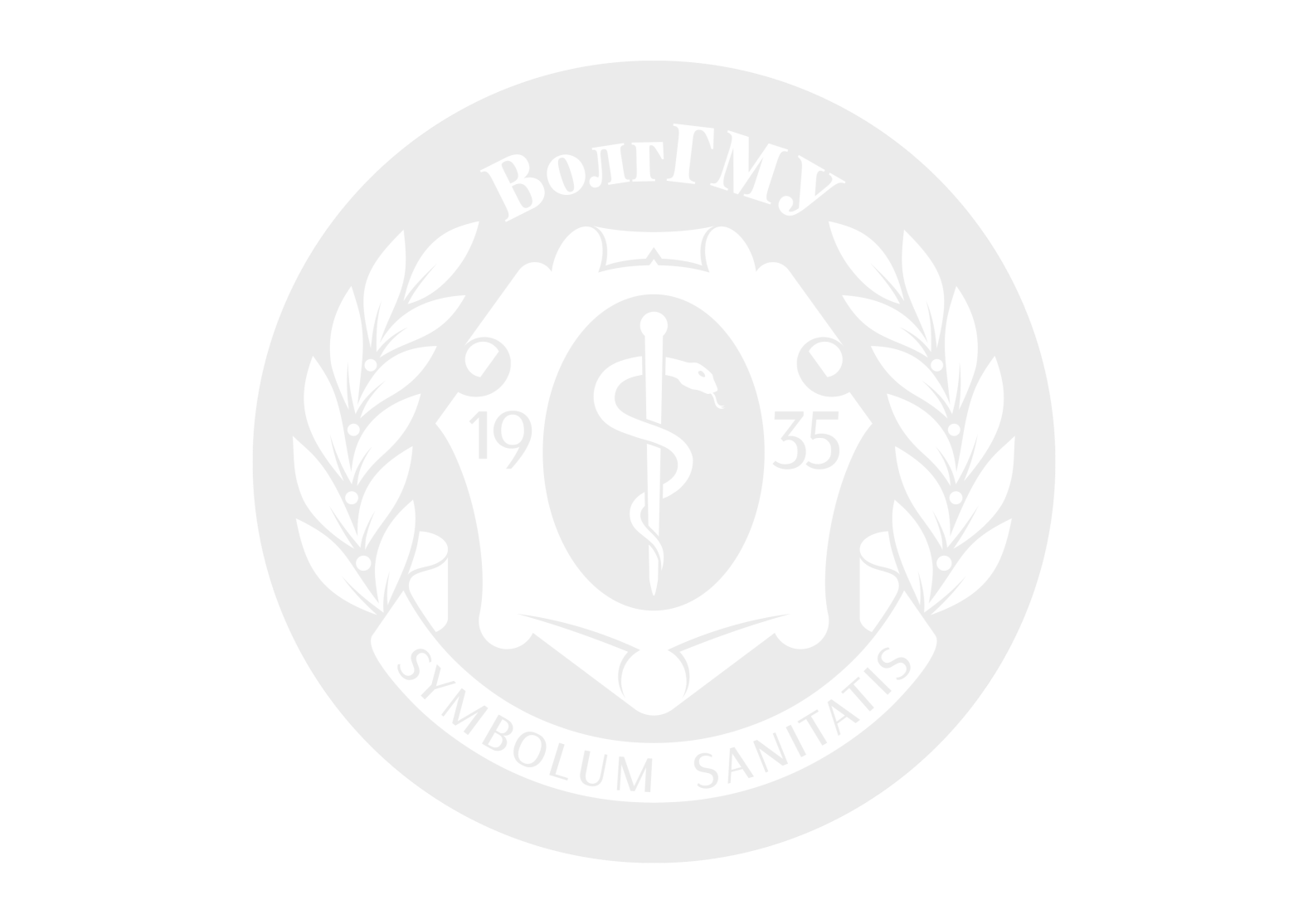 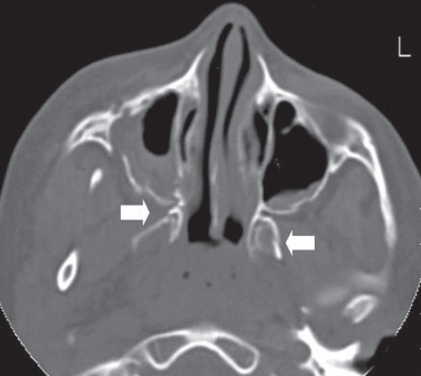 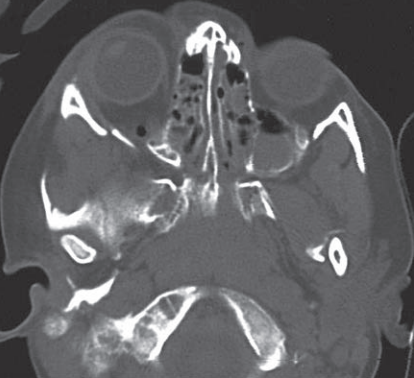 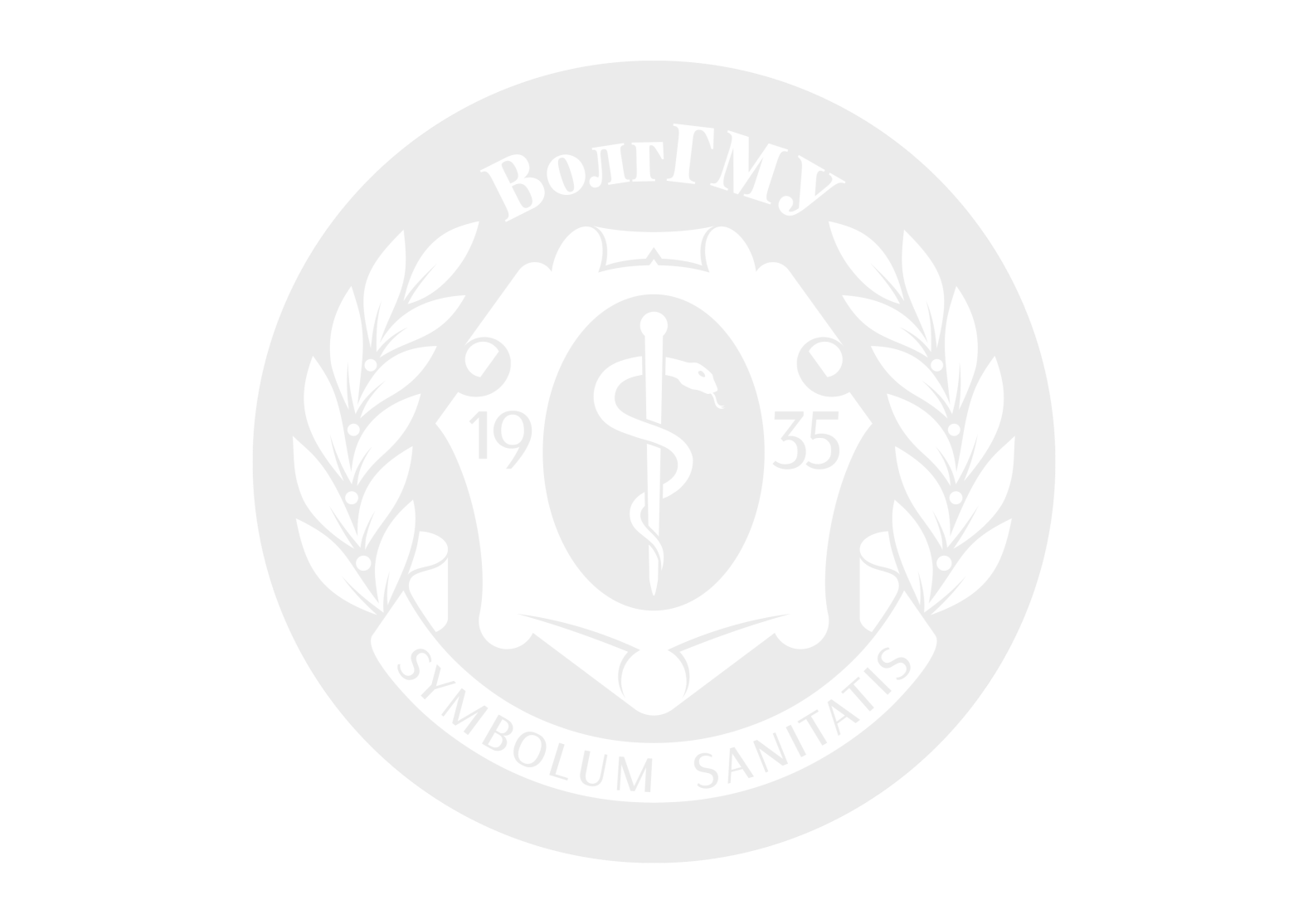 В КЛИНИЧЕСКОЙ ПРАКТИКЕ РЕДКО ВСТРЕЧАЮТСЯ ПЕРЕЛОМЫ ВЕРХНЕЙ ЧЕЛЮСТИ , КОТОРЫЕ АБСОЛЮТНО ТОЧНО СООТВЕТСТВУЮТ ТИПАМ, ОПИСАННЫМ ЛЕ – ФОР !

ЧАЩЕ ВСТРЕЧАЕТСЯ СОЧЕТАНИЕ НЕСКОЛЬКИХ ВИДОВ ПЕРЕЛОМОВ ВЕРХНЕЙ ЧЕЛЮСТИ С ОДНОЙ ИЛИ ДВУХ СТОРОН ( НАПРИМЕР, ПЕРЕЛОМ ВЕРХНЕЙ ЧЕЛЮСТИ ПО ТИПУ ЛЕ – ФОР I, II СПРАВА И ЛЕ – ФОР II, III СЛЕВА
ПЕРЕЛОМЫ ВЕРХНЕЙ ЧЕЛЮСТИ ПО ЛЕ ФОР I, II, III
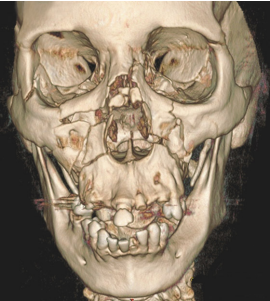 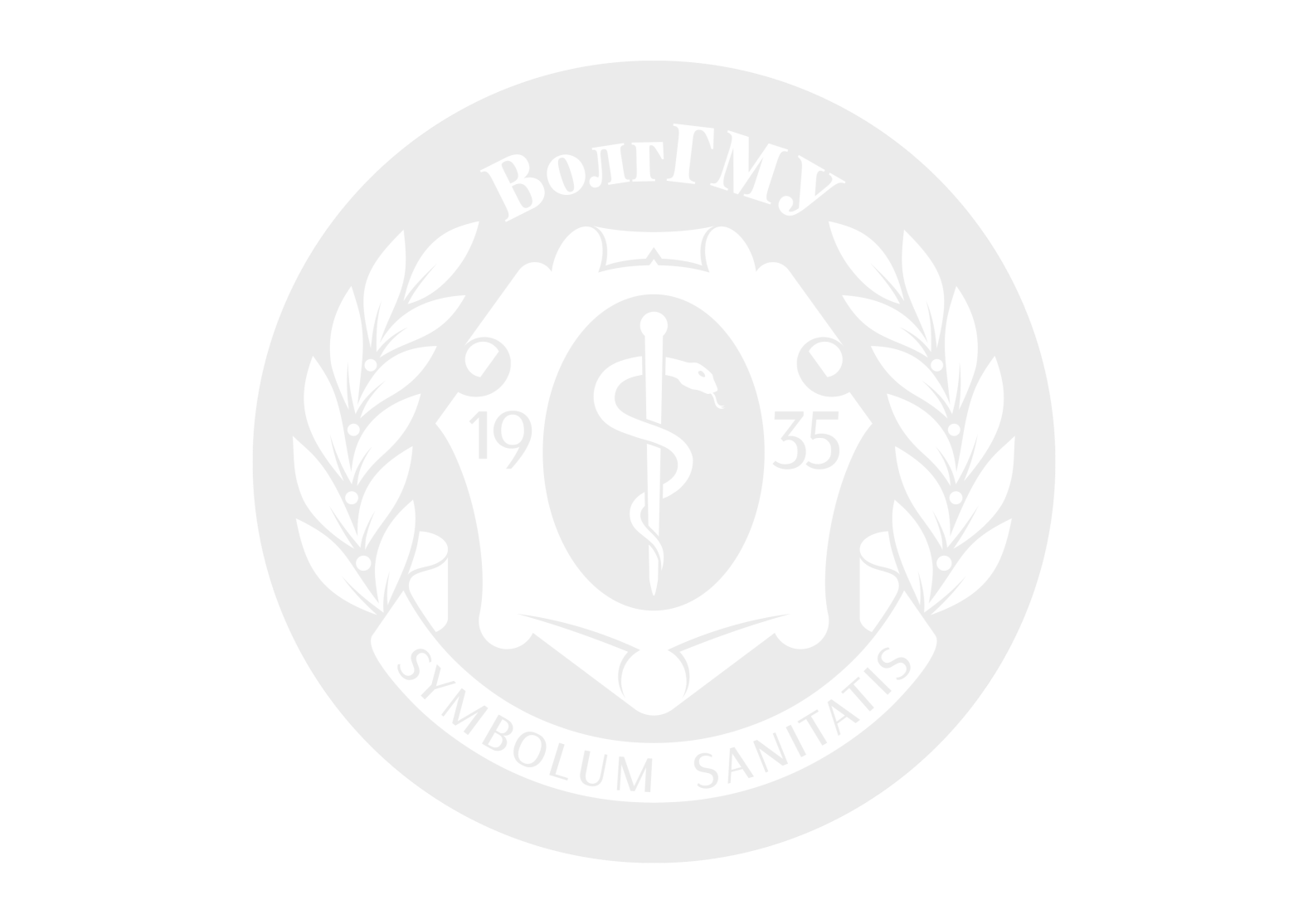 ПЕРЕЛОМЫ ВЕРХНЕЙ ЧЕЛЮСТИ ПО ВАССМУНДУ
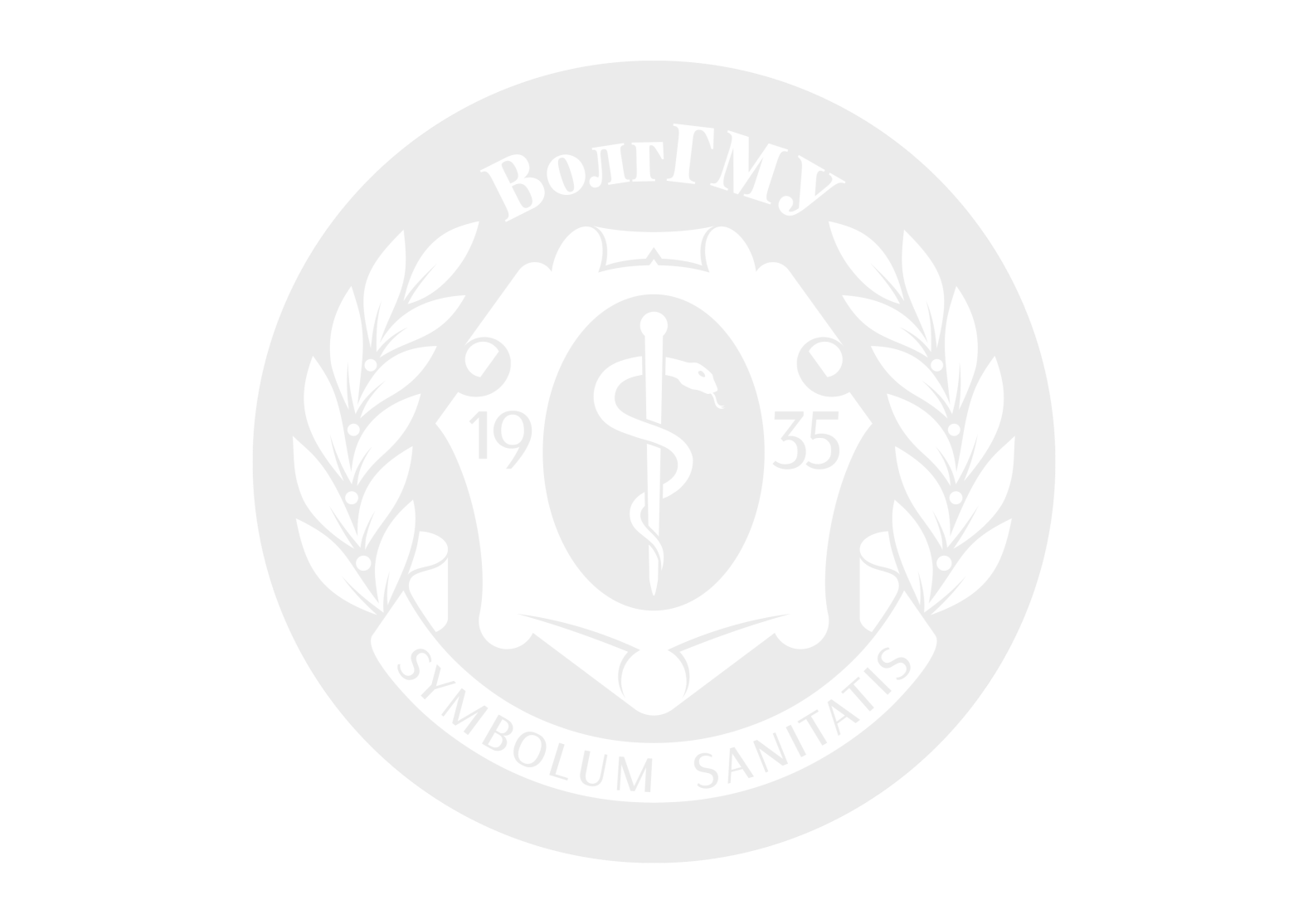 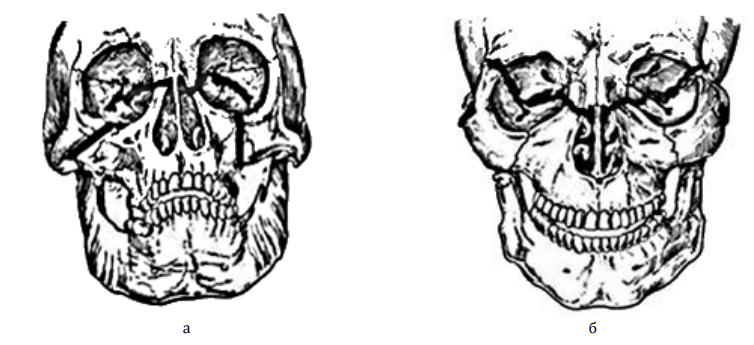 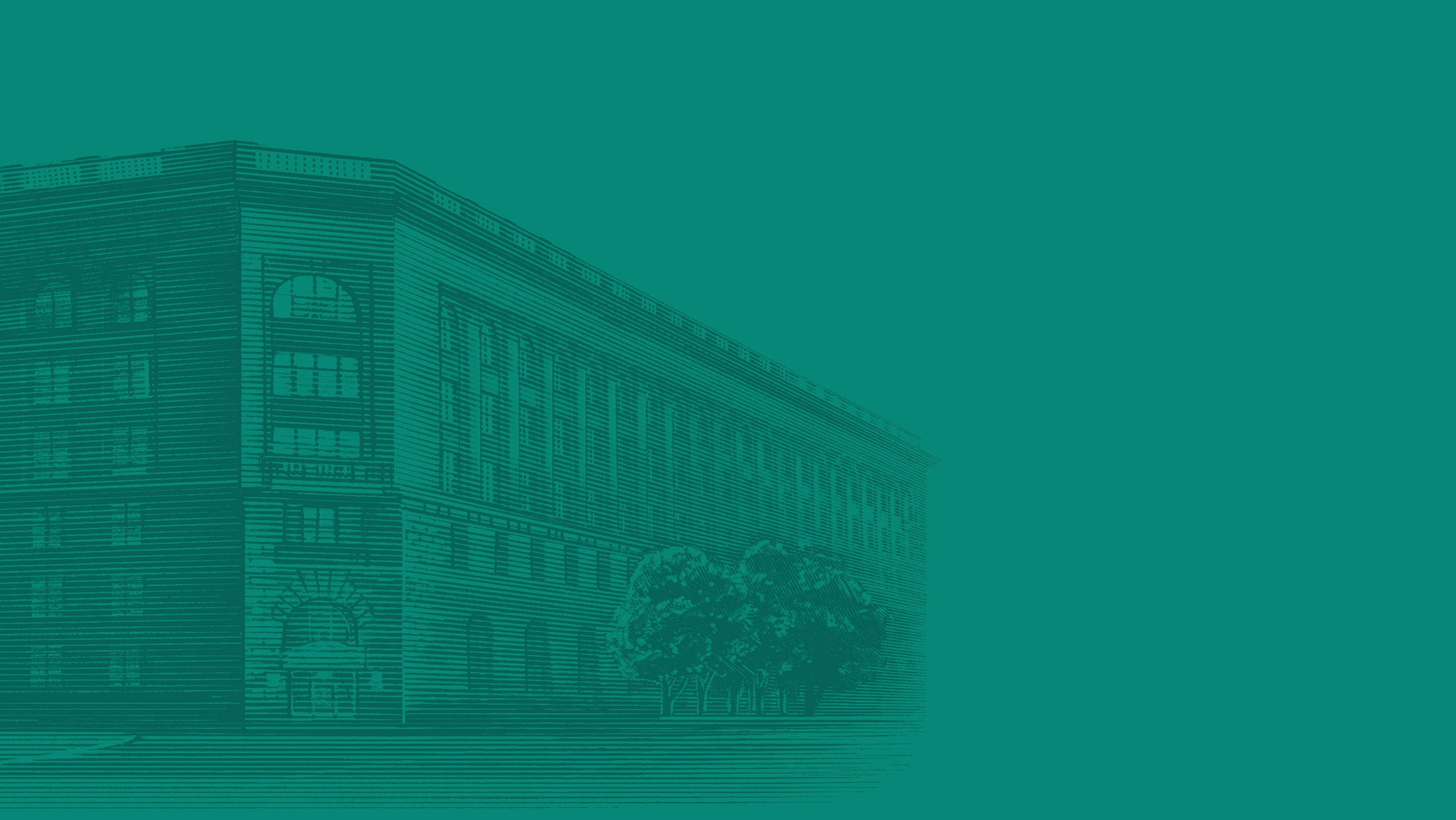 ПЕРЕЛОМЫ ОТРОСТКОВ ВЕРХНЕЙ ЧЕЛЮСТИ (НЕБНЫЙ)
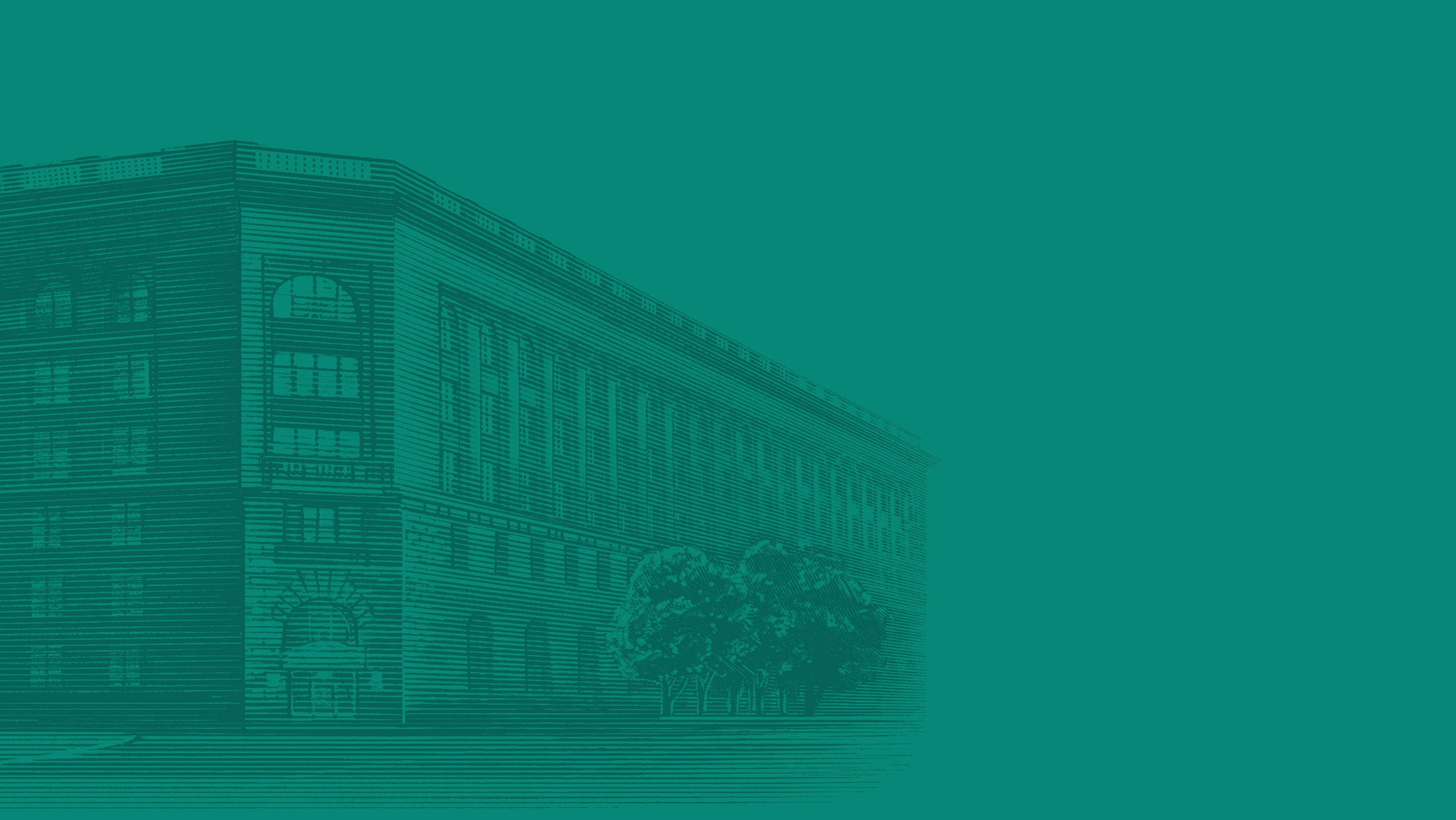 СОЧЕТАНИЕ С ПЕРЕЛОМАМИ НАЗО-ОРБИТАЛЬНО-ЭТМОИДАЛЬНОГО КОМПЛЕКСА
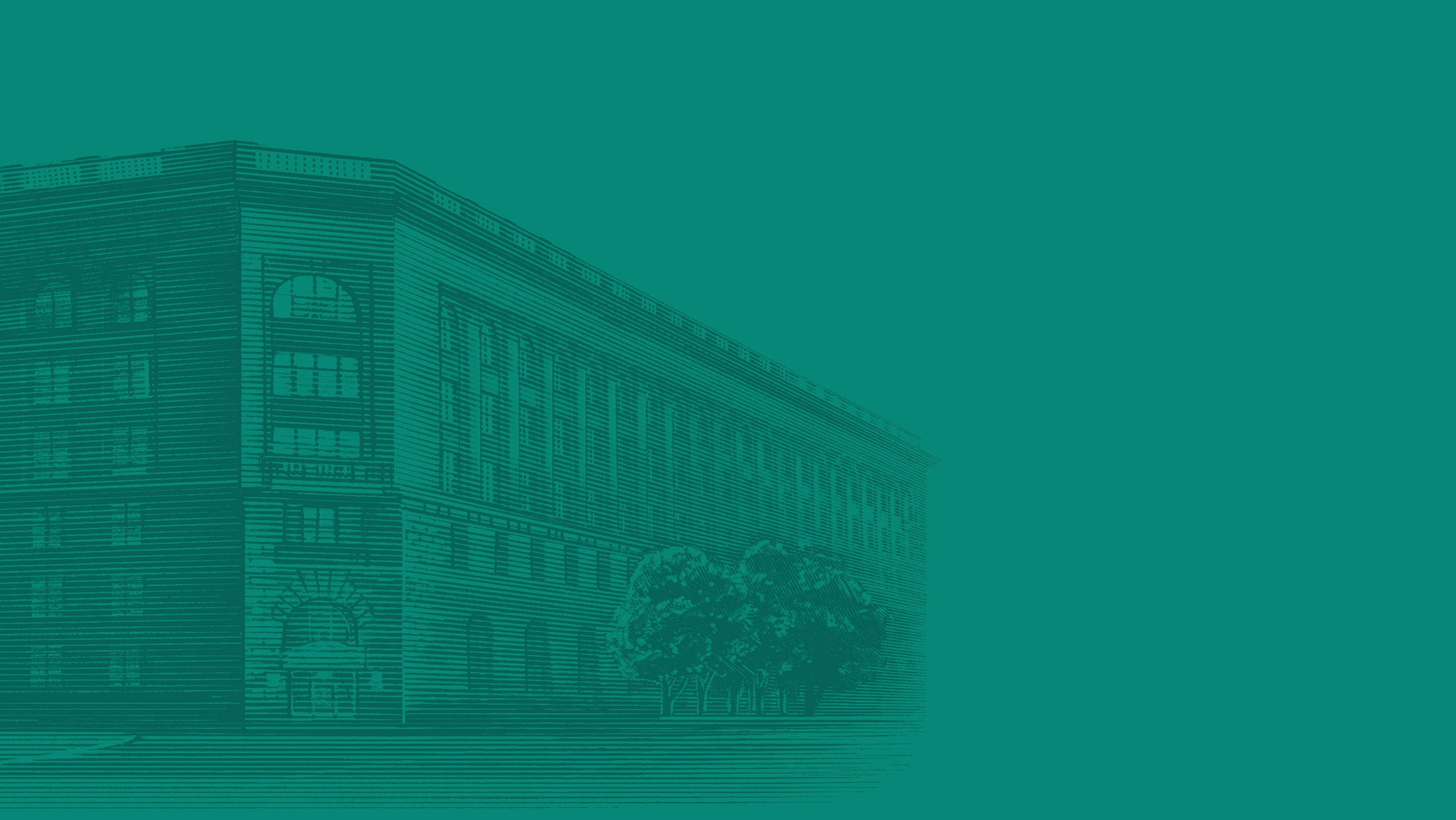 ВОЗРАСТНОЕ АНАТОМИЧЕСКОЕ СООТНОШЕНИЕ МОЗГОВОГО И ЛИЦЕВОГО ОТДЕЛОВ ЧЕРЕПА( ВЗРОСЛЫЙ, 6 ЛЕТ, НОВОРОЖДЕННЫЙ )
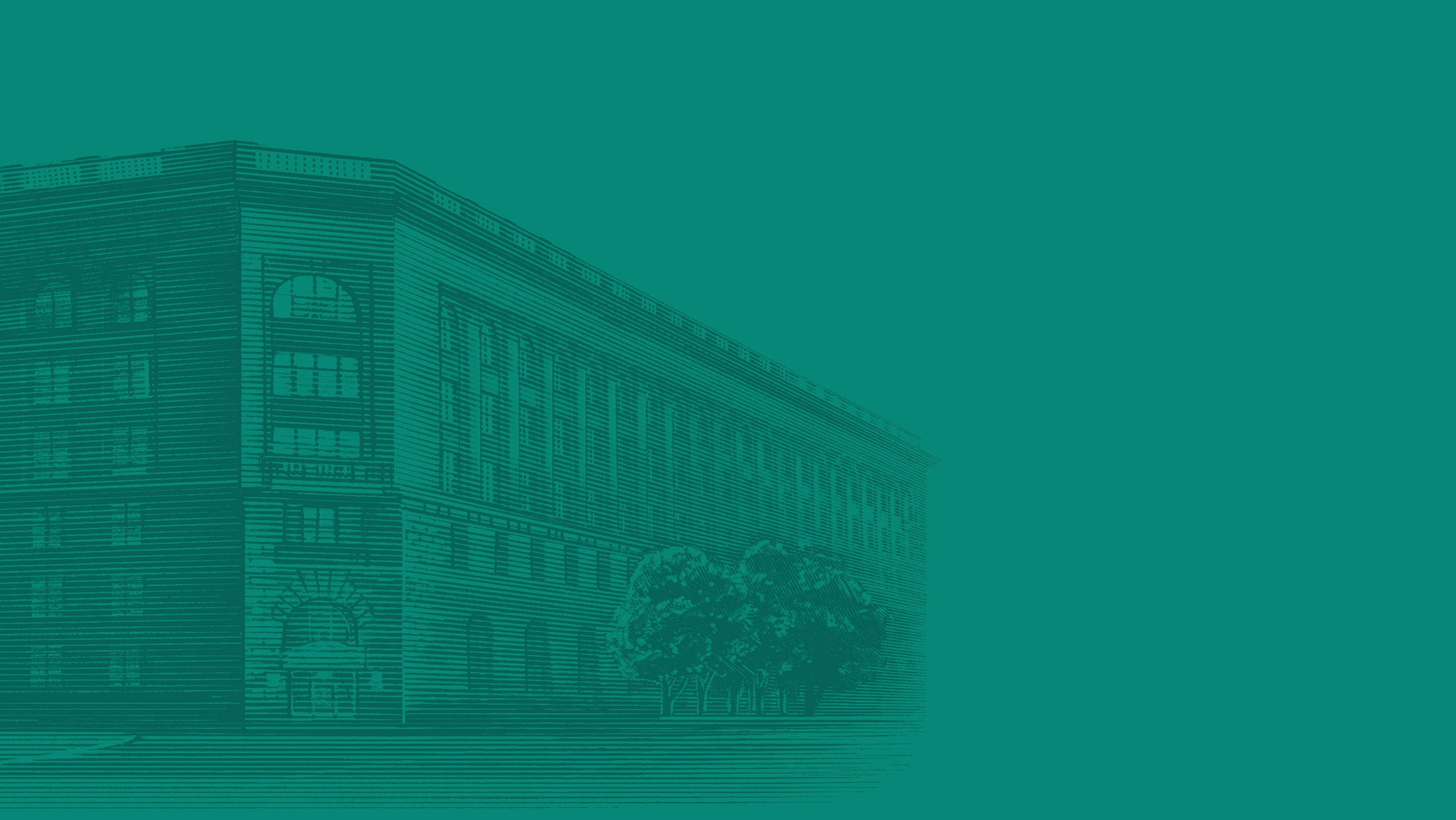 КЛИНИЧЕСКИЕ ПРОЯВЛЕНИЯ ЛЕ – ФОР I
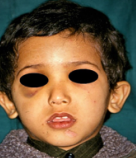 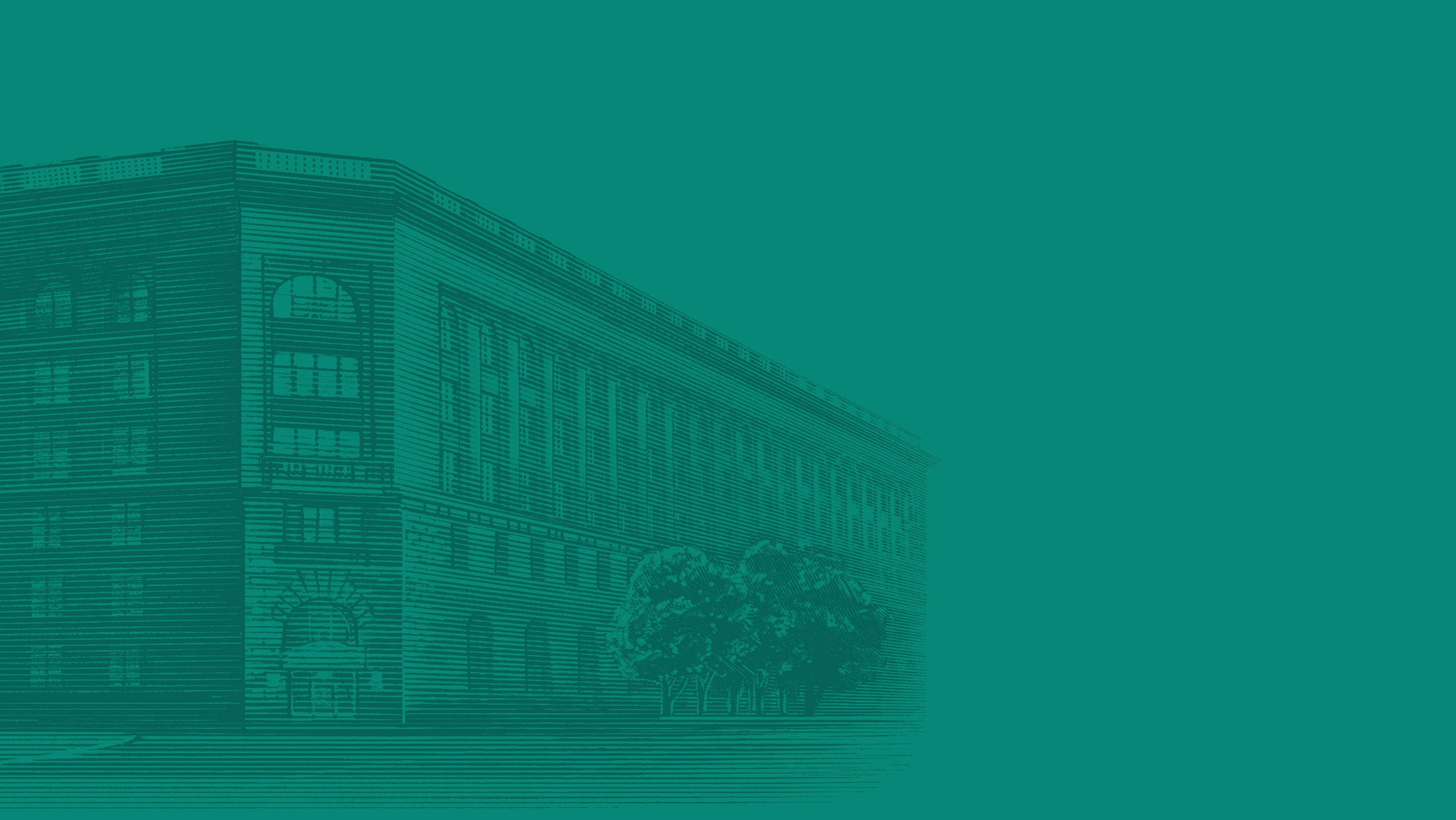 КЛИНИЧЕСКИЕ ПРОЯВЛЕНИЯ ЛЕ – ФОР II
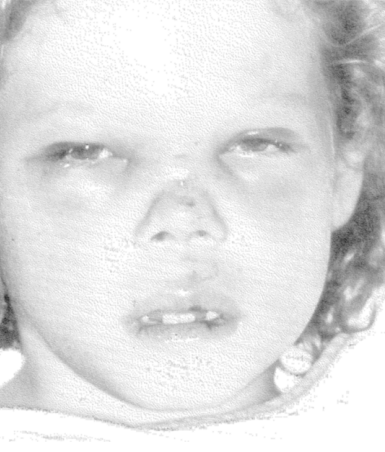 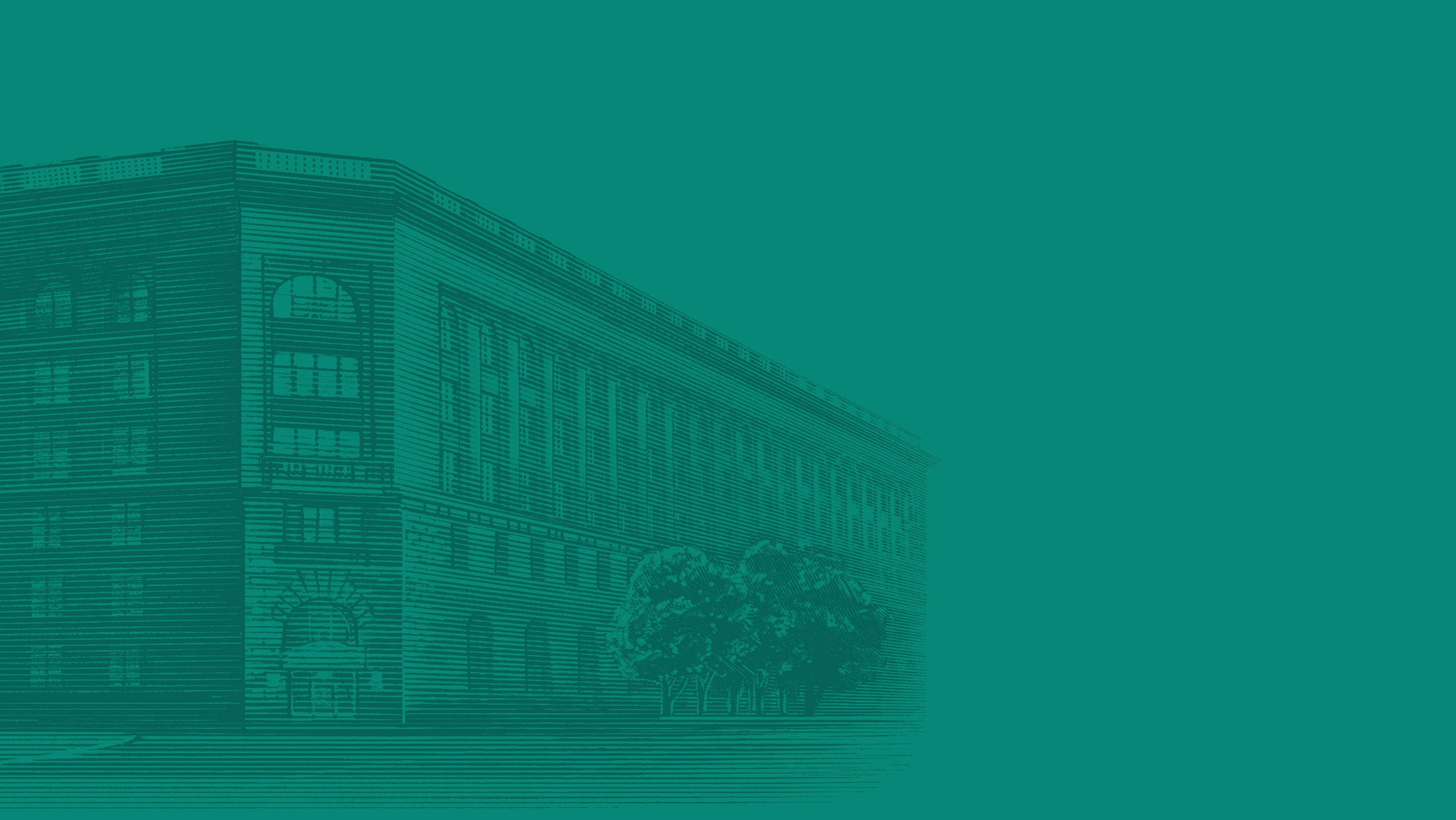 КЛИНИЧЕСКИЕ ПРОЯВЛЕНИЯ ЛЕ – ФОР II
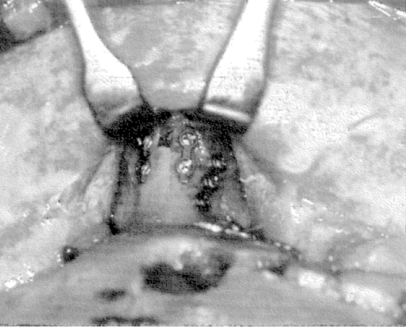 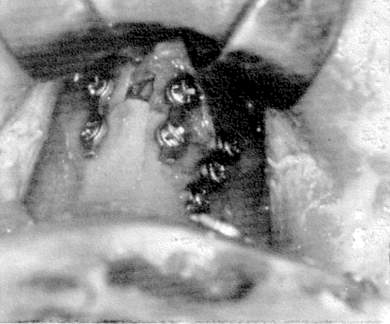 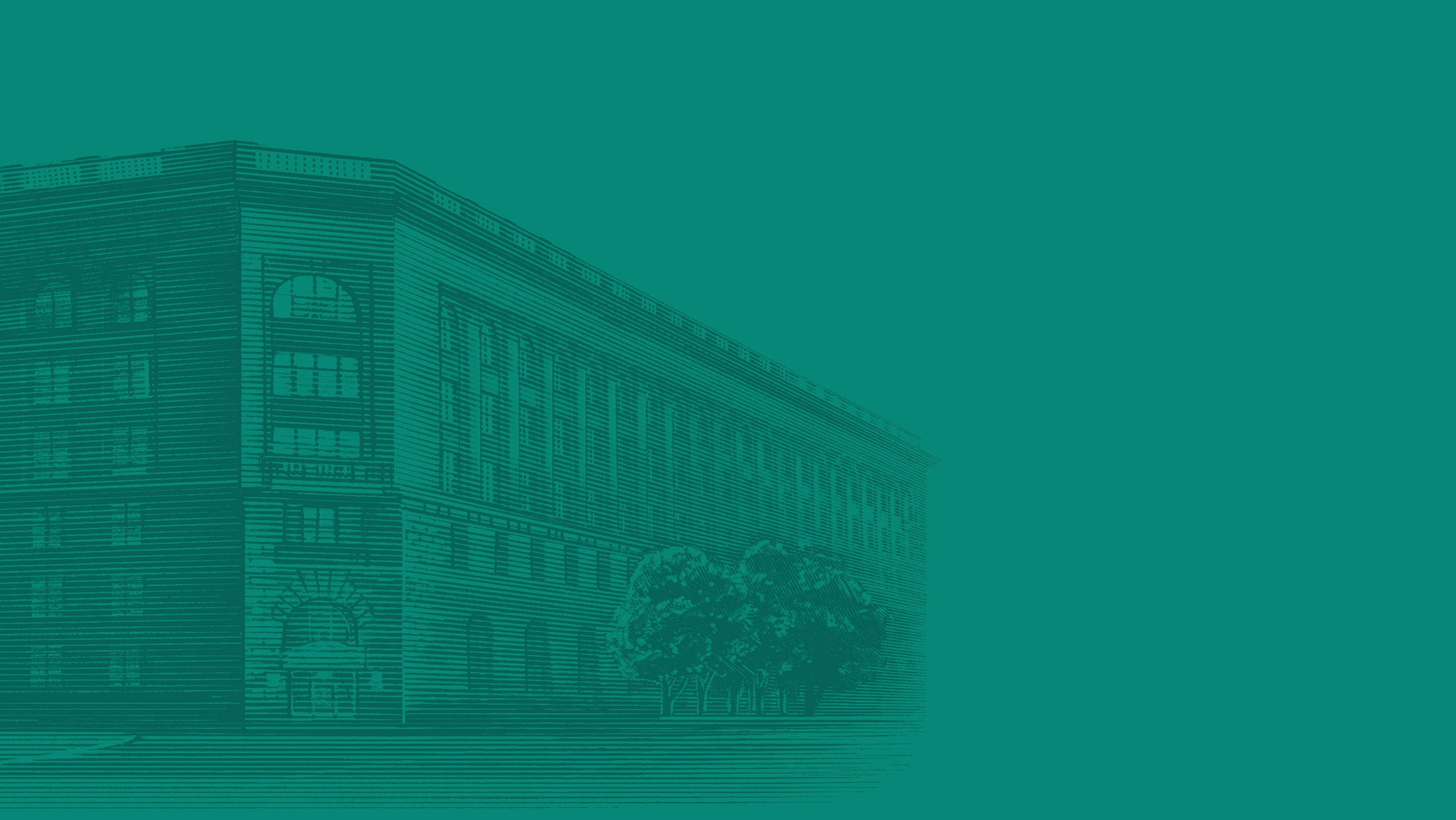 КЛИНИЧЕСКИЕ ПРОЯВЛЕНИЯ ЛЕ – ФОР II
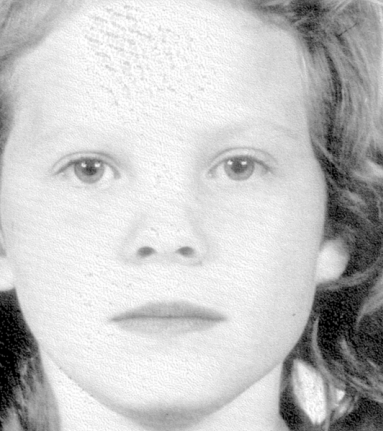 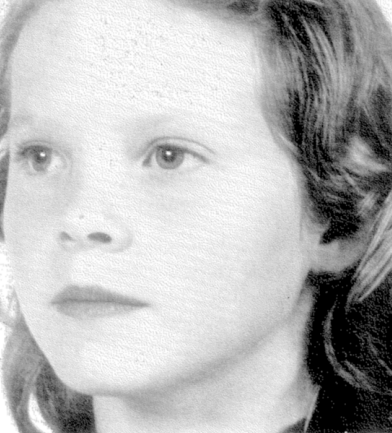 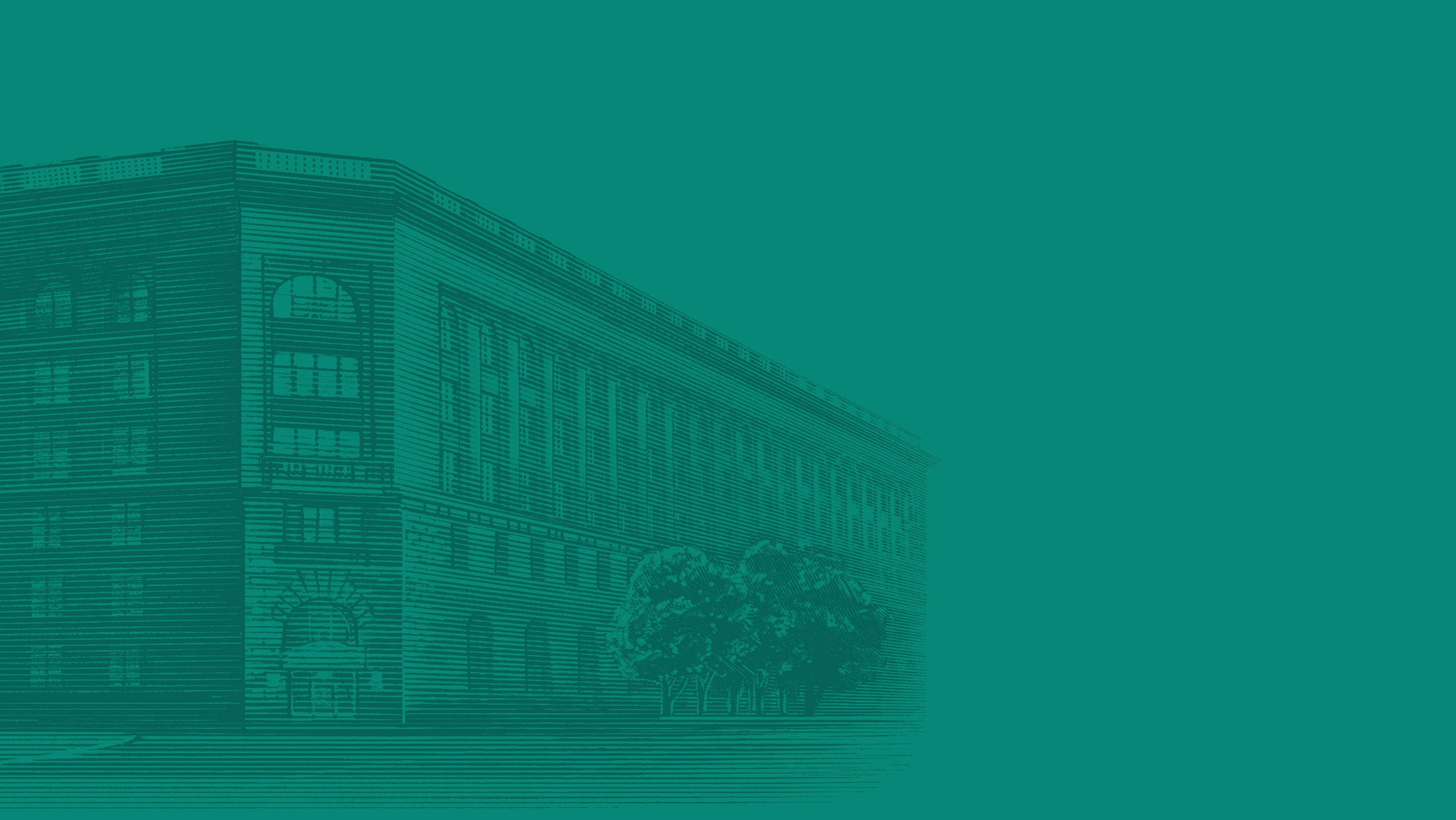 СИМПТОМ «ОЧКОВ»
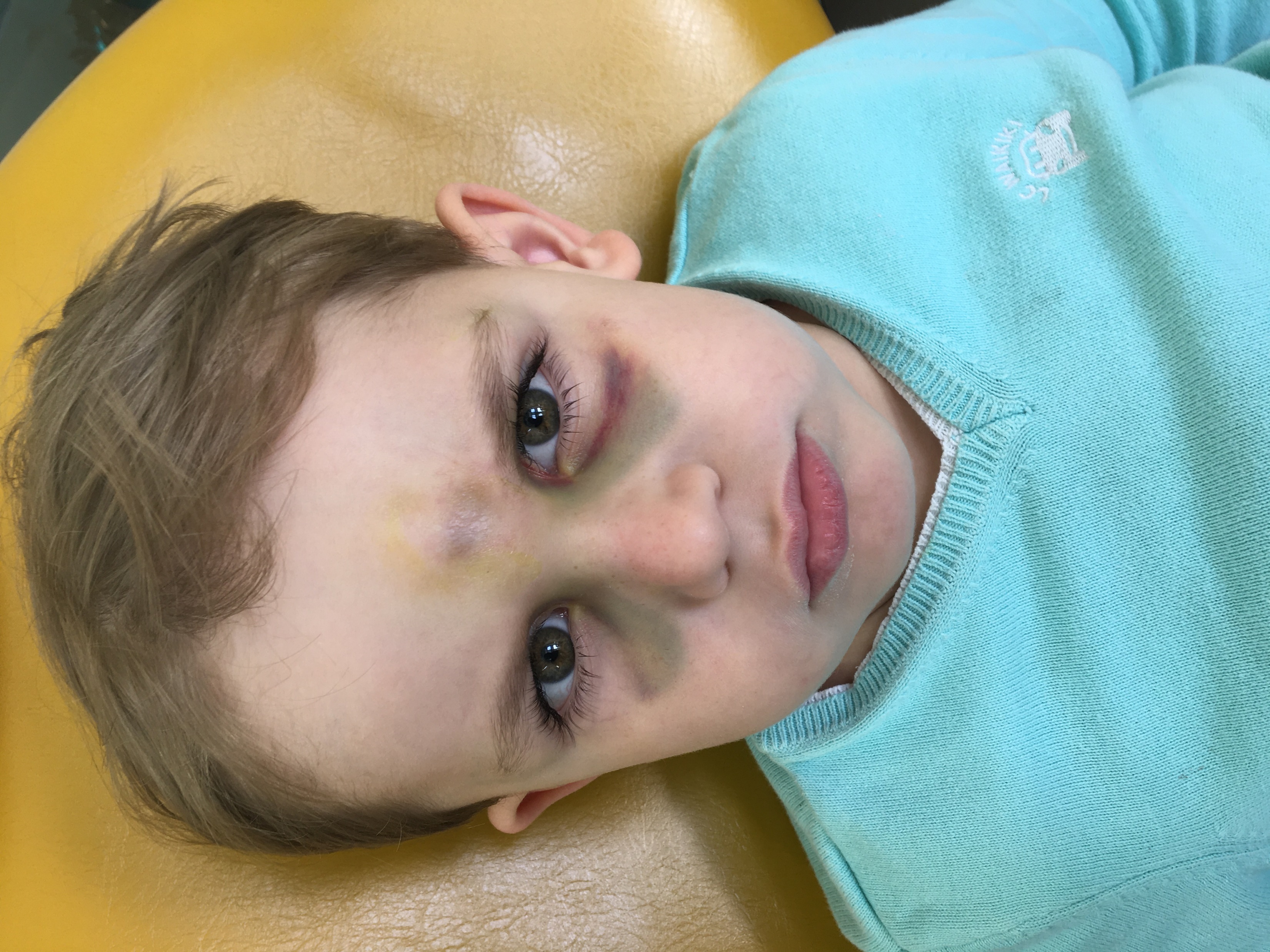 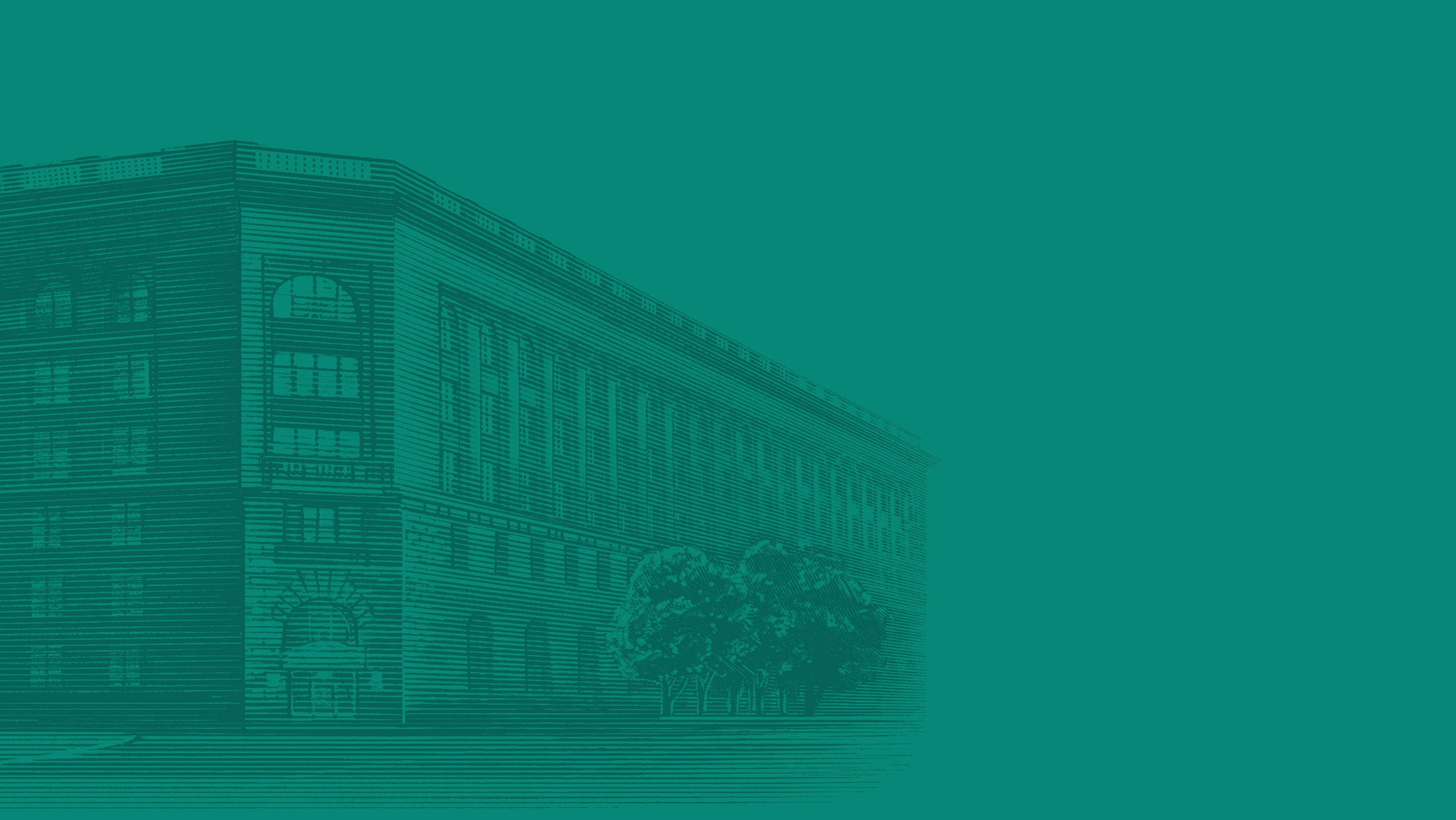 ПЕРЕЛОМЫ ВЕРХНЕЙ ЧЕЛЮСТИ ПРАКТИЧЕСКИ ВСЕГДА СОПРОВОЖДАЮТСЯ ЧЕРЕПНО – МОЗГОВОЙ ТРАВМОЙ !
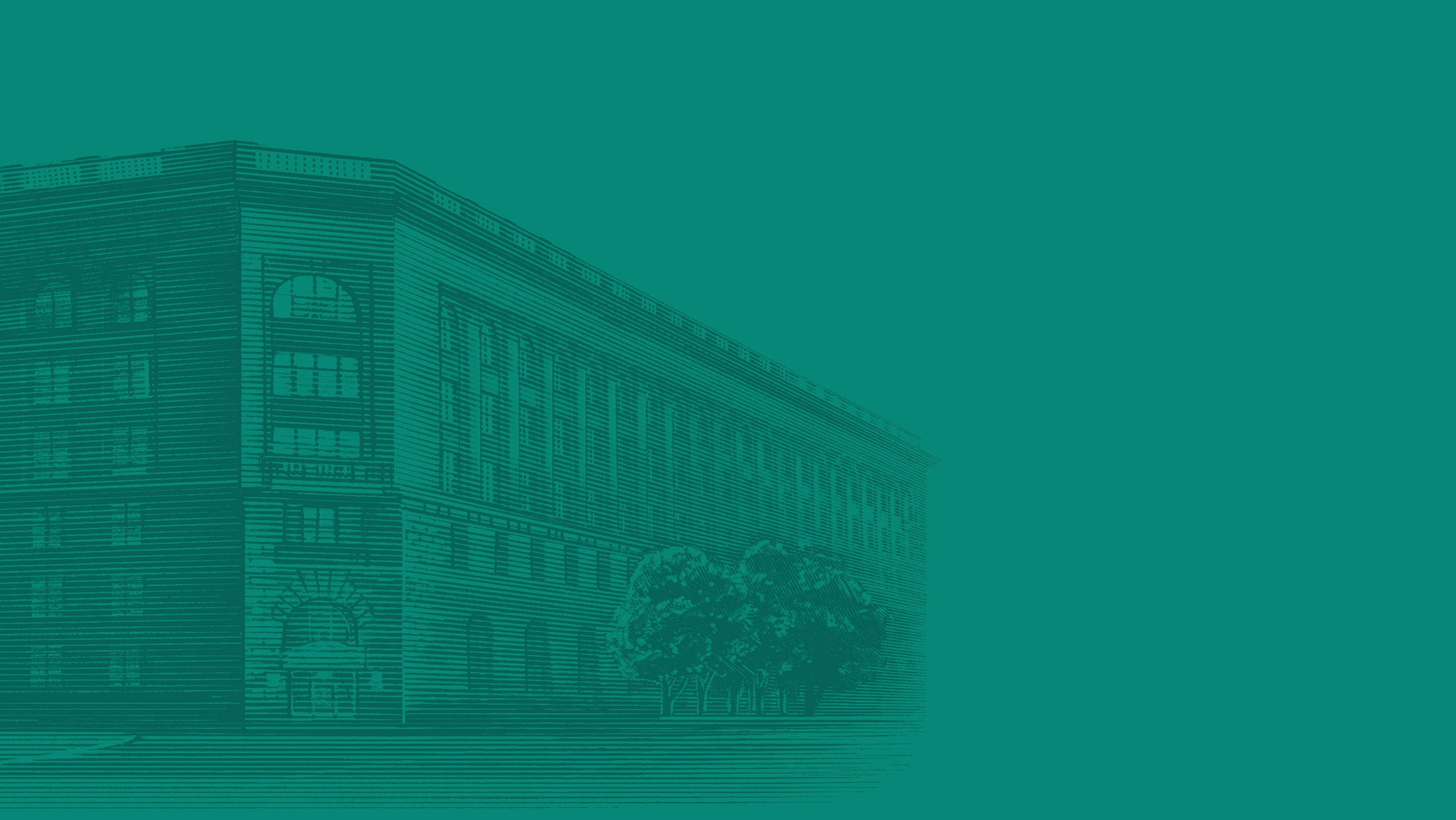 ОРТОПЕДИЧЕСКИЕ МЕТОДЫ ЛЕЧЕНИЯ ПЕРЕЛОМОВ ВЕРХНЕЙ ЧЕЛЮСТИ
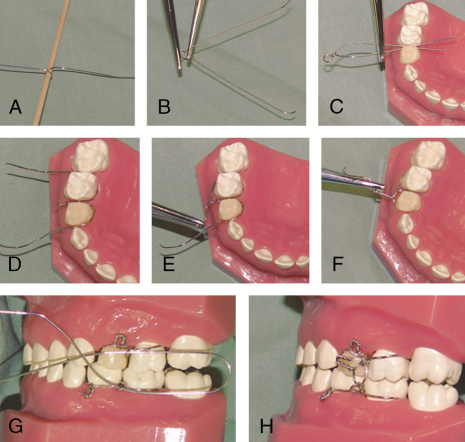 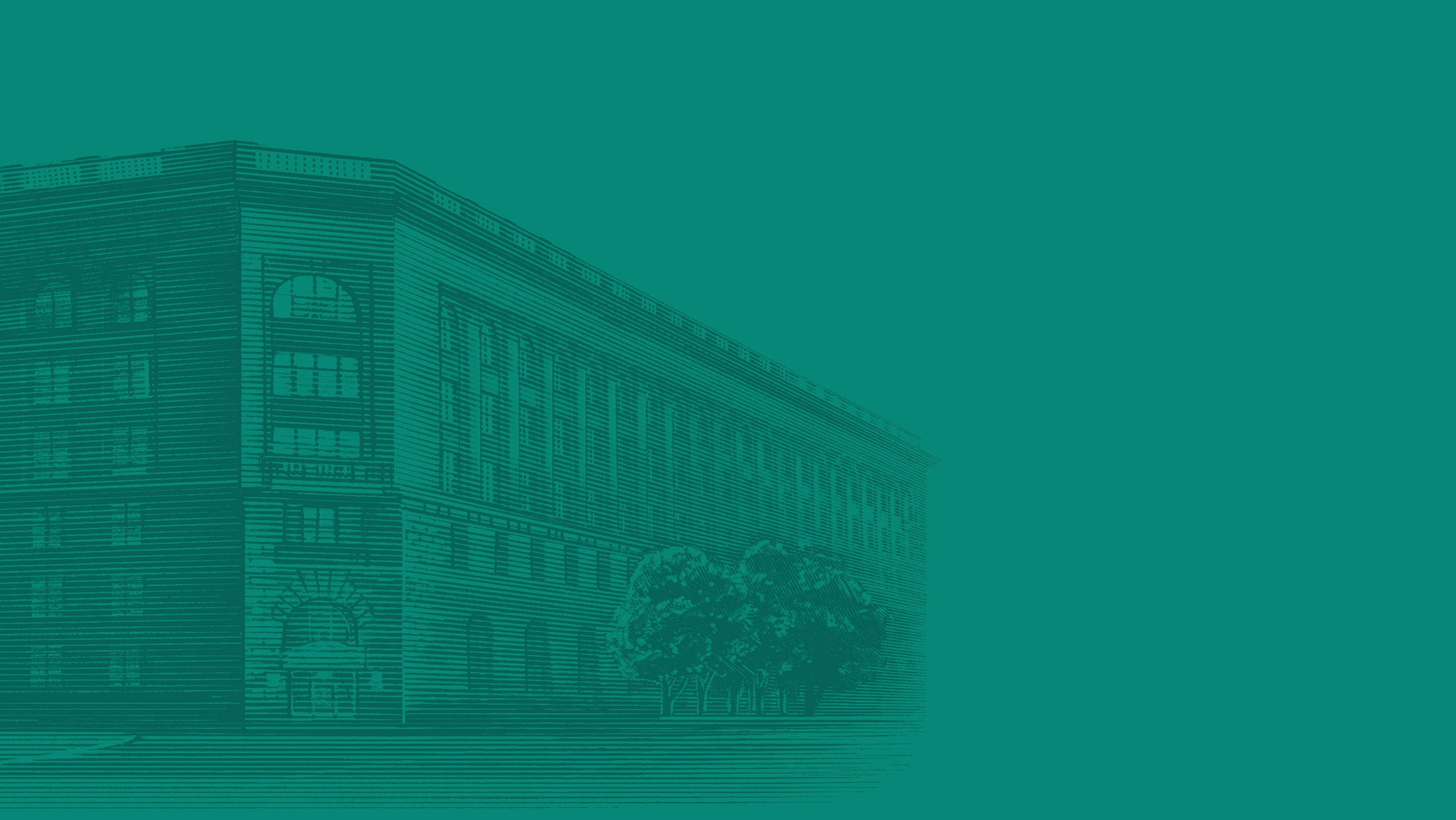 ОРТОПЕДИЧЕСКИЕ МЕТОДЫ ЛЕЧЕНИЯ ПЕРЕЛОМОВ ВЕРХНЕЙ ЧЕЛЮСТИ
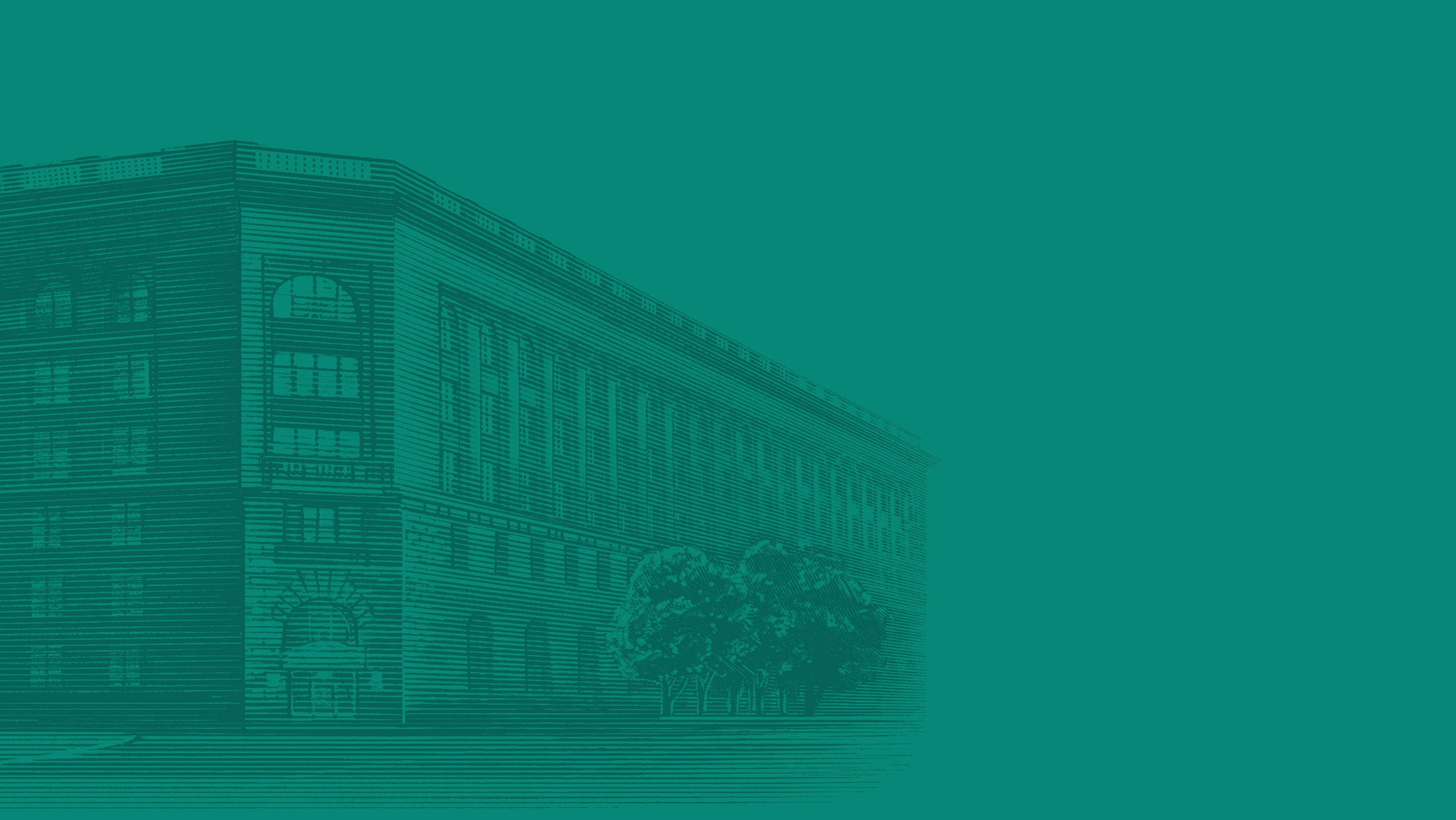 ХИРУРГИЧЕСИКЕ МЕТОДЫ ЛЕЧЕНИЯ  ИСПОЛЬЗУЮТСЯ ПРИ НАЛИЧИИ ВЫРАЖЕННОГО СМЕЩЕНИЯ ФРАГМЕНТОВ , НАЛИЧИИ ФУНКЦИОНАЛЬНЫХ И / ИЛИ ЭСТЕТИЧЕСКИХ НАРУШЕНИЙ, ЯВЛЯЮЩИХСЯ СЛЕДСТВИЕМ ПЕРЕЛОМА ВЕРХНЕЙ ЧЕЛЮСТИ
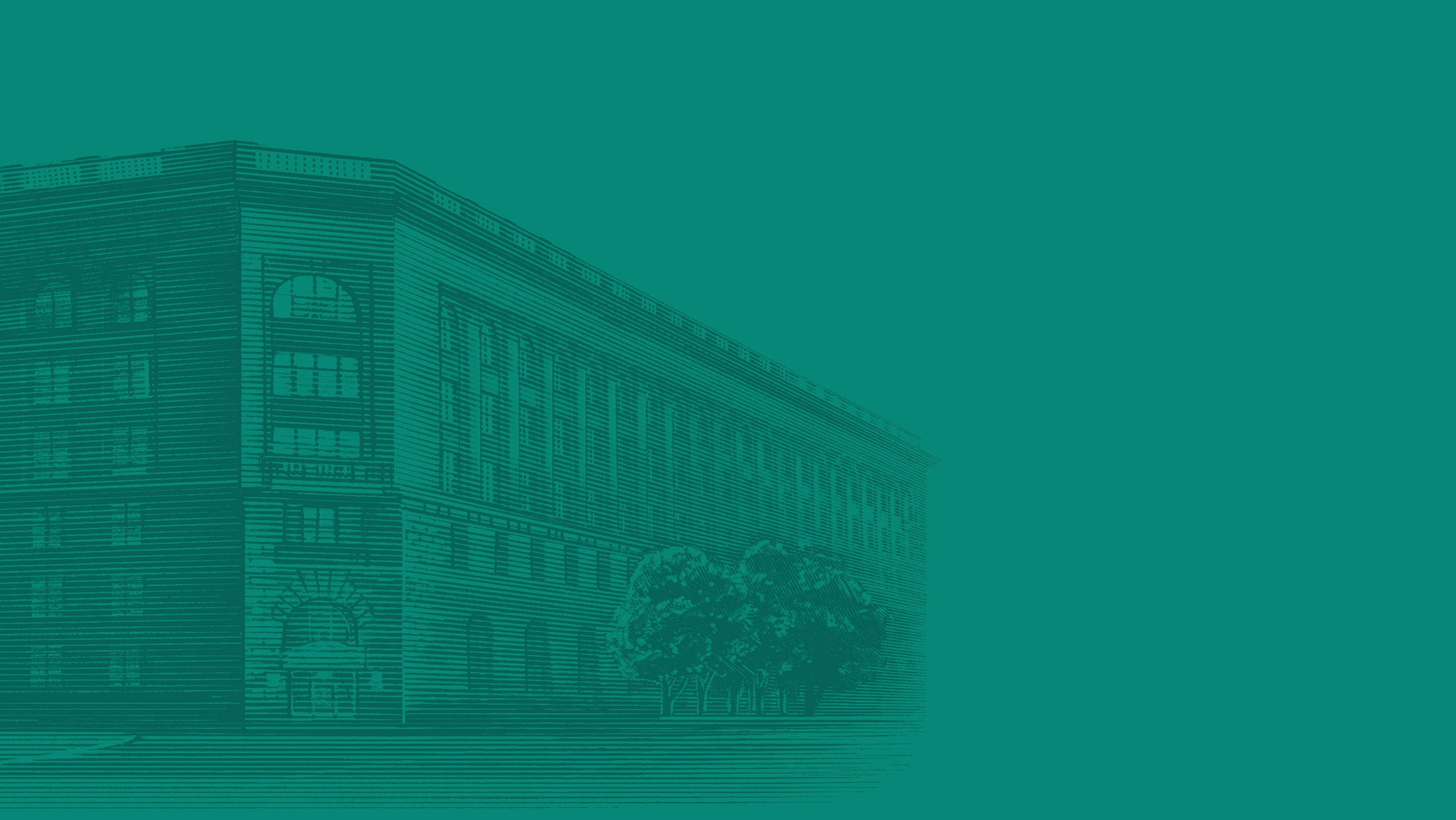 ПАЦИЕНТ Н. , ПЕРЕЛОМ ПЕРЕДНЕЙ СТЕНКИ ГАЙМОРОВОЙ ПАЗУХИ, СКУЛОВОЙ КОСТИ СЛЕВА
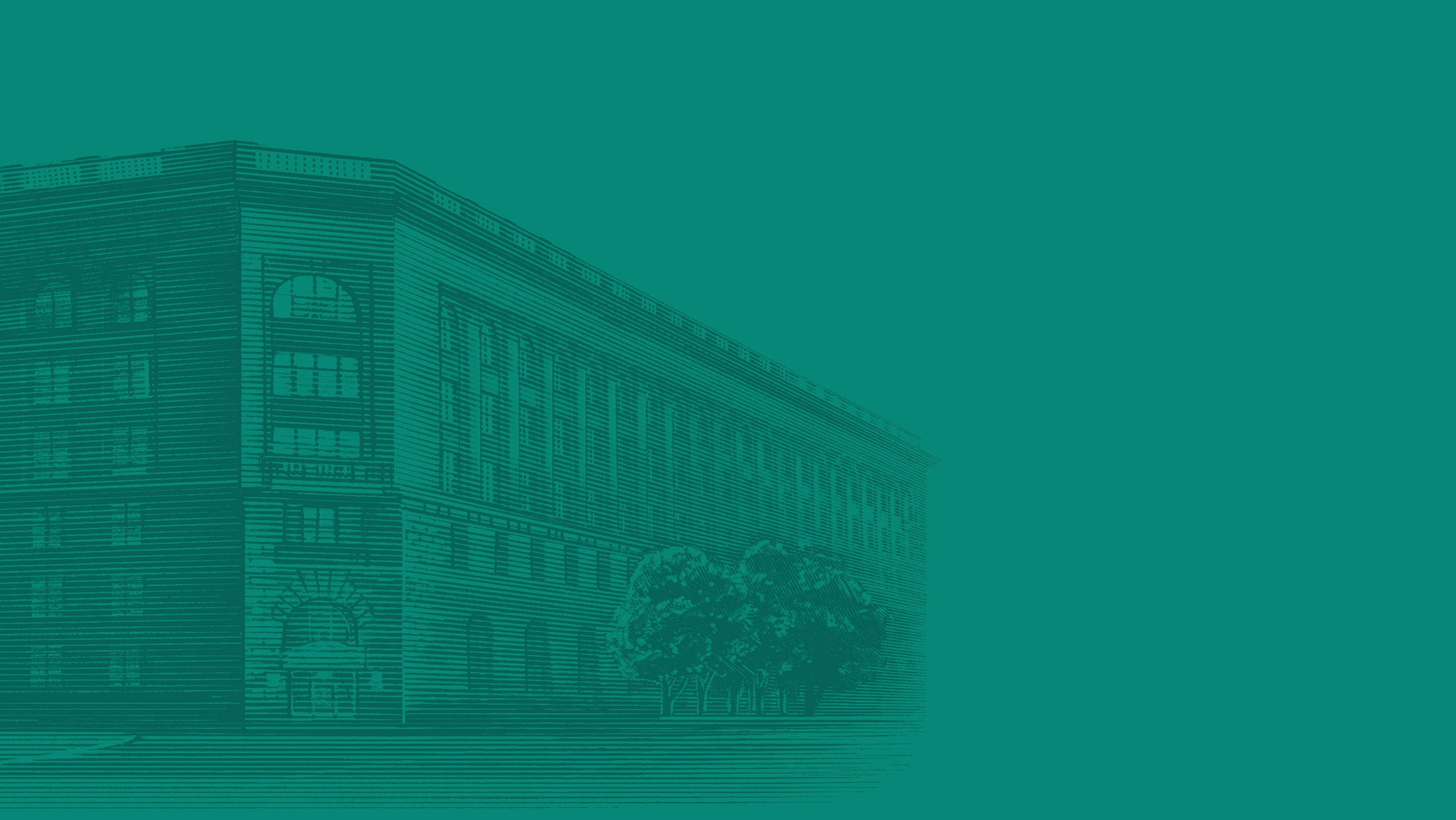 ПАЦИЕНТ Н. , ПЕРЕЛОМ ПЕРЕДНЕЙ СТЕНКИ ГАЙМОРОВОЙ ПАЗУХИ, СКУЛОВОЙ КОСТИ СЛЕВА
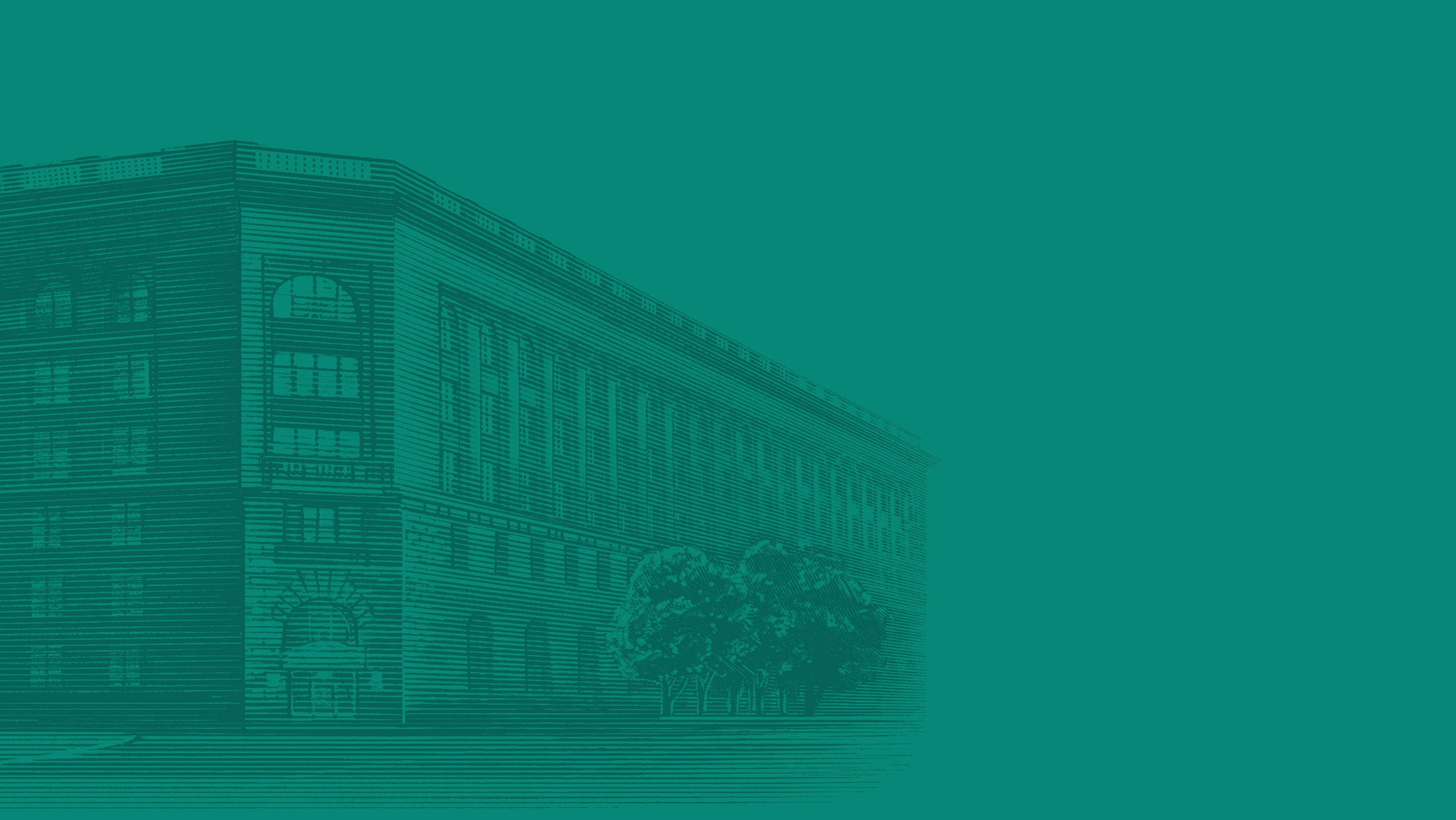 ПАЦИЕНТ Н. , ПЕРЕЛОМ ПЕРЕДНЕЙ СТЕНКИ ГАЙМОРОВОЙ ПАЗУХИ СЛЕВА, СКУЛОВОЙ КОСТИ СЛЕВА, СОСТОЯНИЕ ПОСЛЕ ОПЕРАТИВНОГО ЛЕЧЕНИЯ
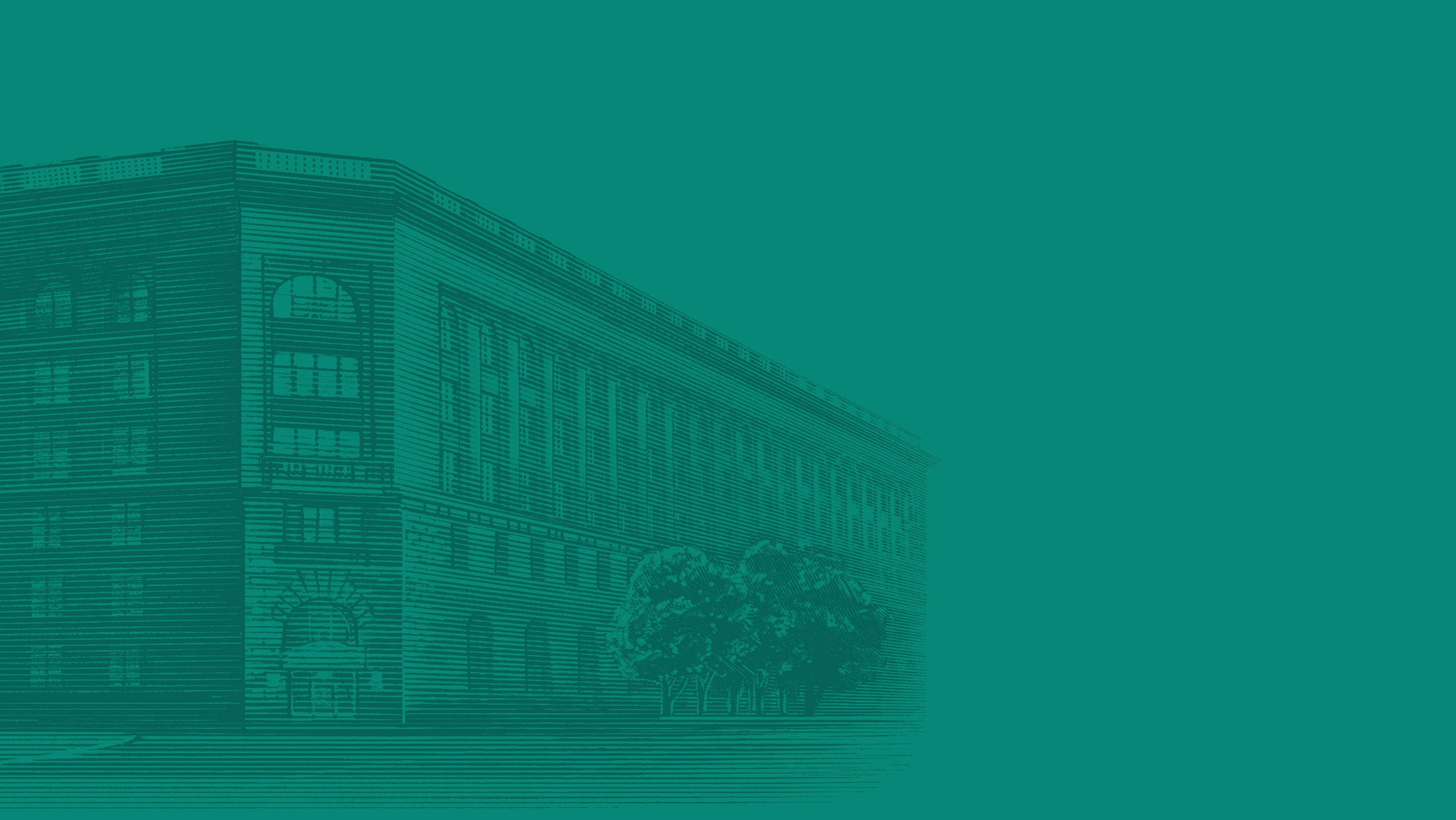 ПАЦИЕНТ Р. , ПЕРЕЛОМ ФРАГМЕНТА АЛЬВЕОЛЯРНОГО ОТРОСТКА И ПЕРЕДНЕЙ СТЕНКИ ГАЙМОРОВОЙ ПАЗУХИ СЛЕВА
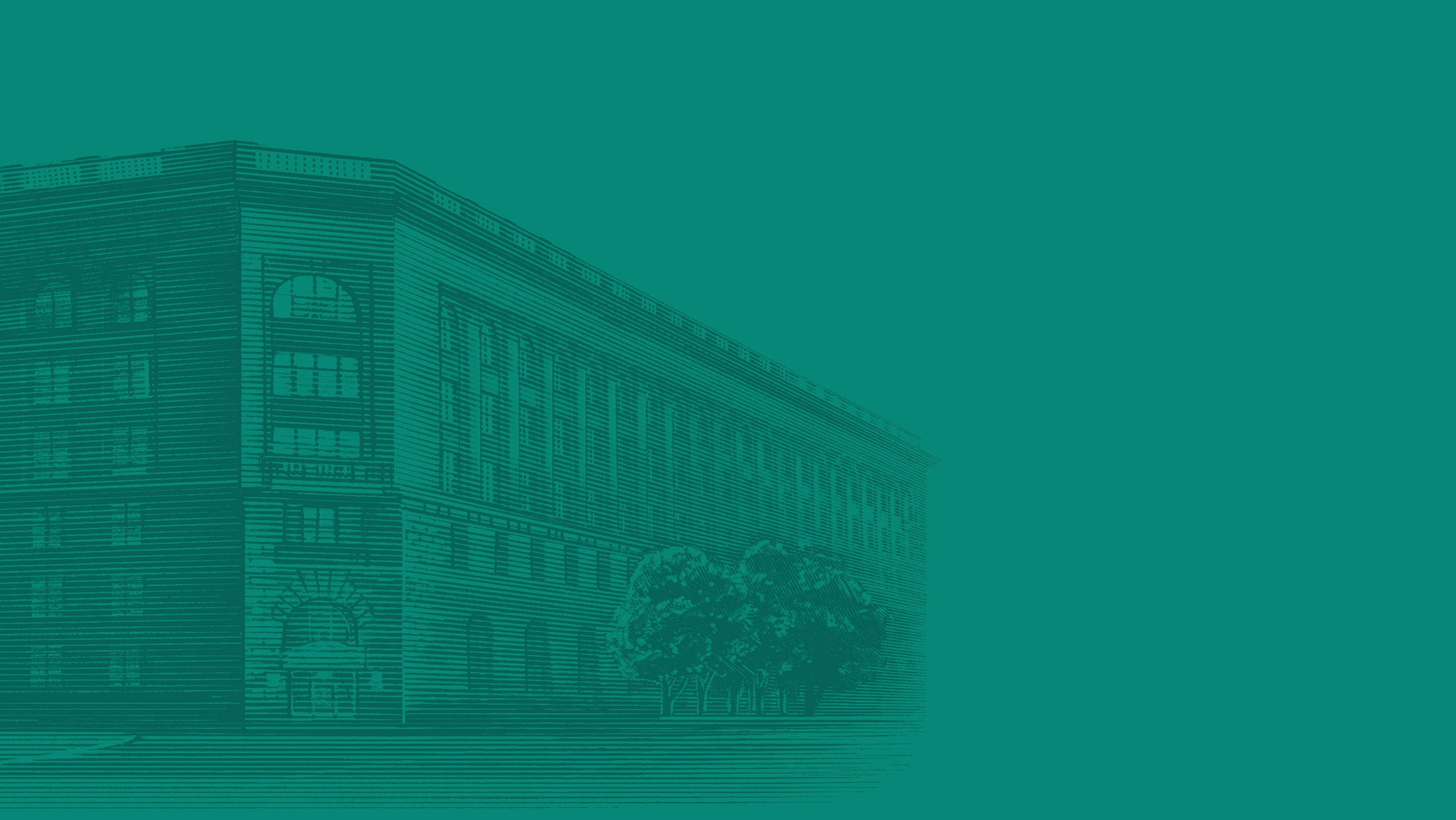 БИОРЕЗОРБИРУЕМЫЕ МИНИПЛАСТИНЫ , МЕМБРАНЫ И СИСТЕМА ФИКСАЦИИ
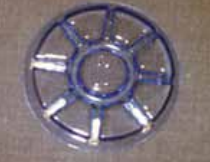 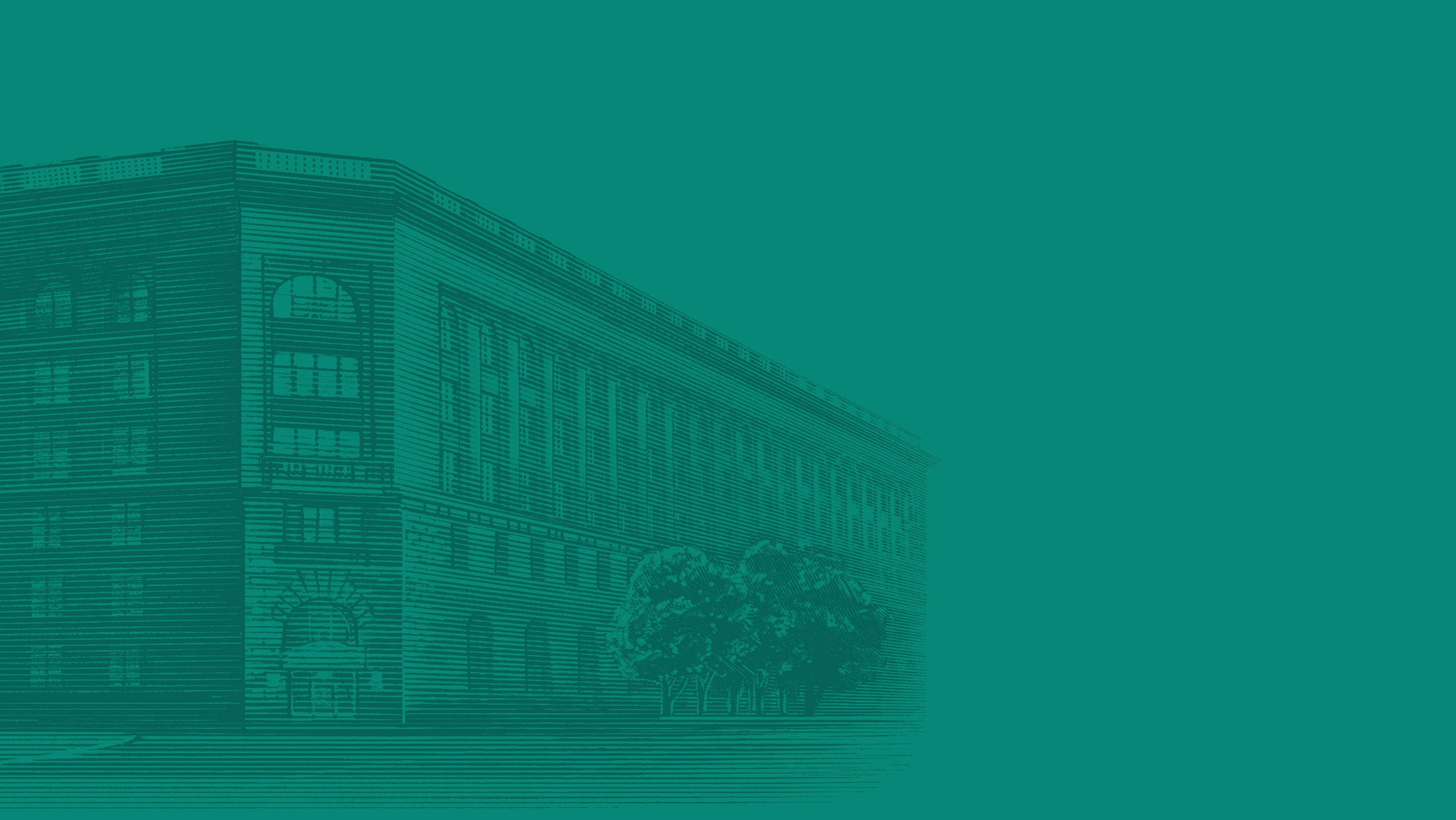 ПАЦИЕНТ Р. , ПЕРЕЛОМ ФРАГМЕНТА АЛЬВЕОЛЯРНОГО ОТРОСТКА И ПЕРЕДНЕЙ СТЕНКИ ГАЙМОРОВОЙ ПАЗУХИ СЛЕВА    
( РЕНТГЕНОКОНТРОЛЬ ПОСЛЕ ОПЕРАТИВНОГО ЛЕЧЕНИЯ)
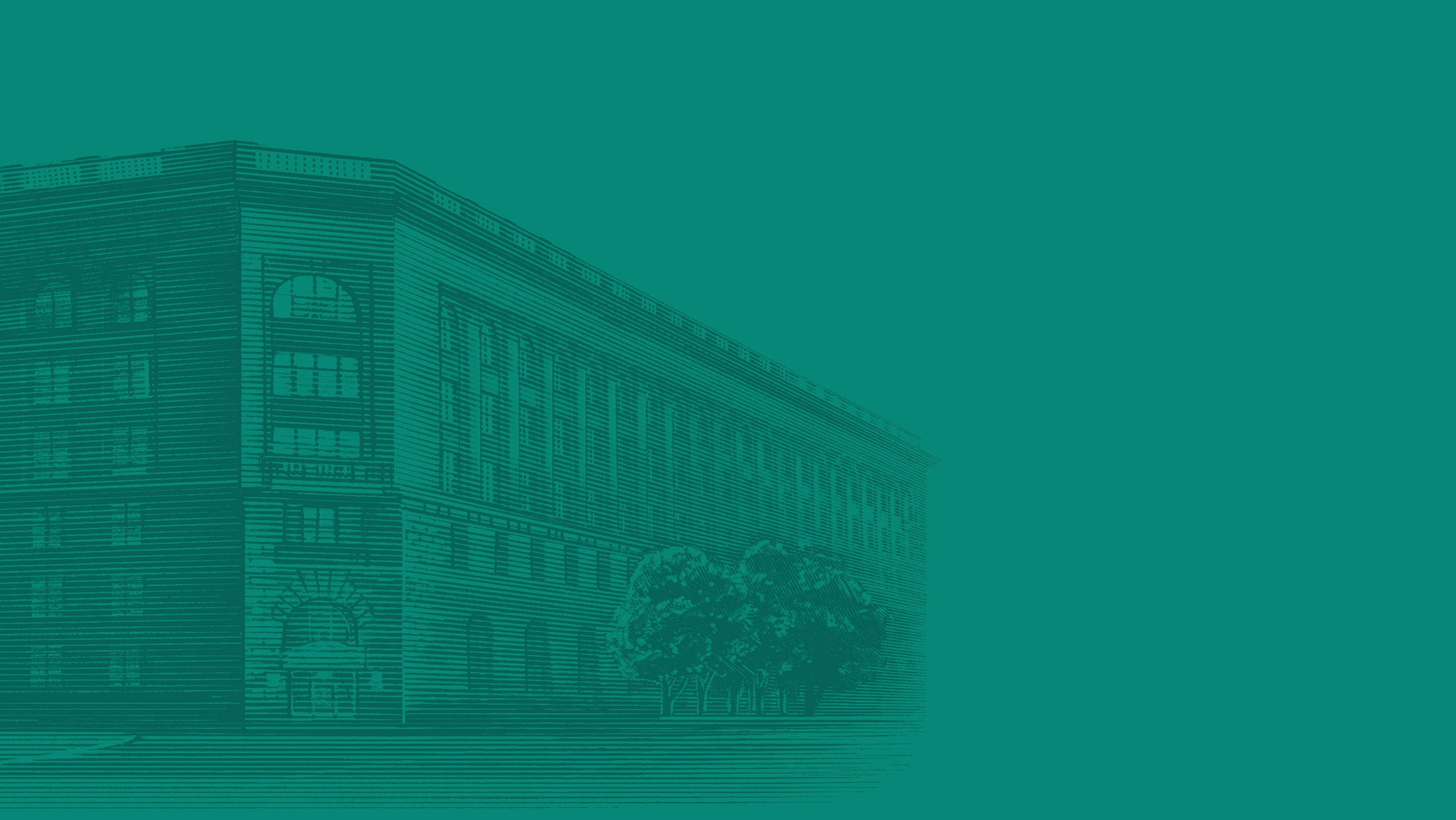 ФИКСАЦИЯ ФРАГМЕНТОВ ВЕРХНЕЙ ЧЕЛЮСТИ КОСТНЫМ ШВОМ
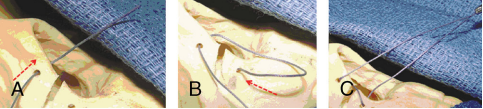 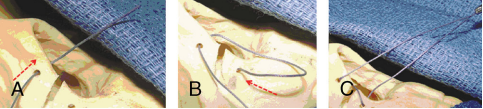 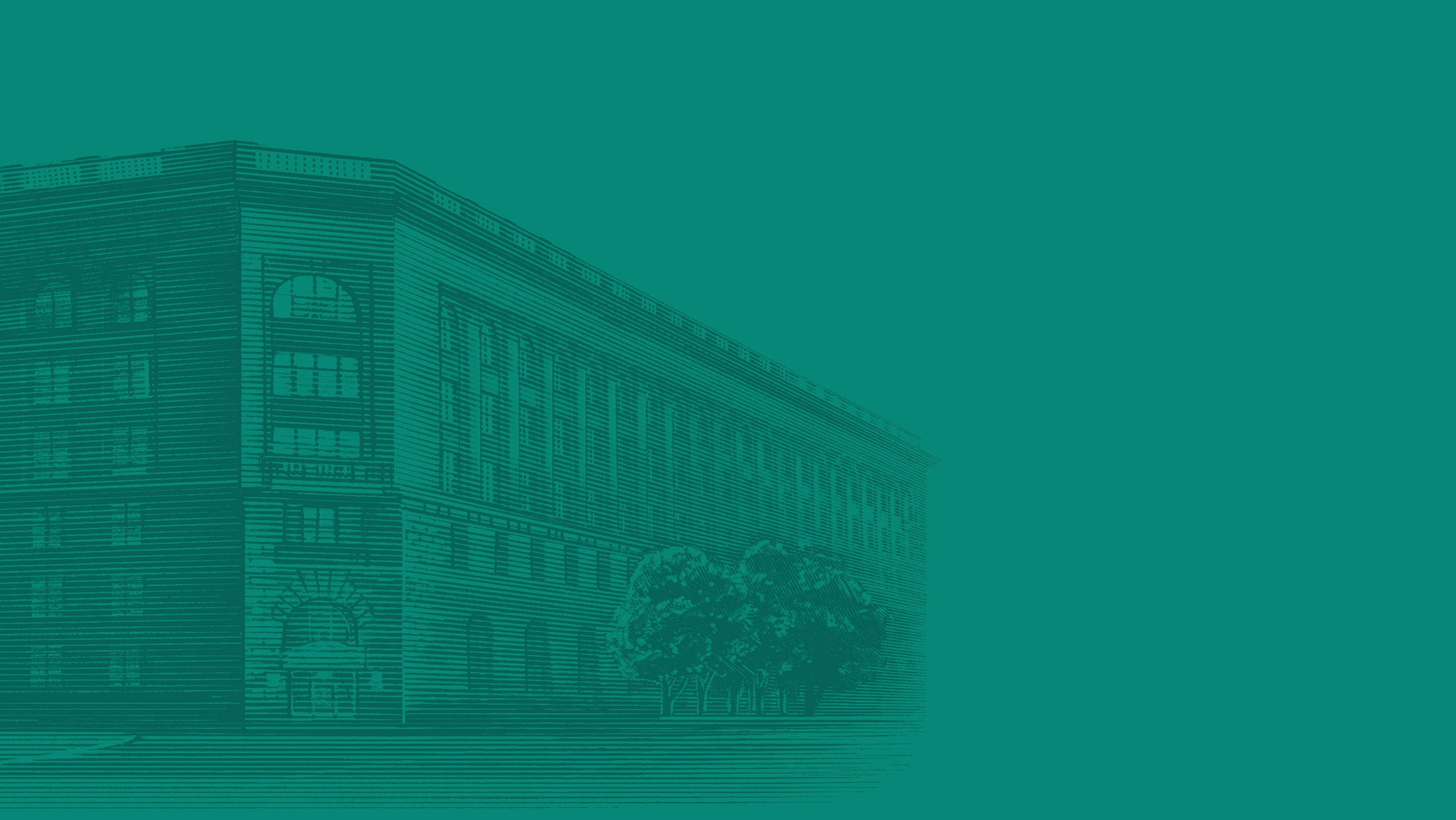 СПАСИБО ЗА ВНИМАНИЕ !